The Framework for Improving Critical Infrastructure Cybersecurity

April 2018
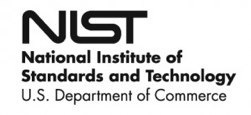 cyberframework@nist.gov
Objective and Agenda
Objective: Convey Cybersecurity Framework use, while explaining features added in Version 1.1
Charter
Users
Attributes, Components, & Approaches
Draft Roadmap Version 1.1
Framework Focus Areas
Web Site
Update Process
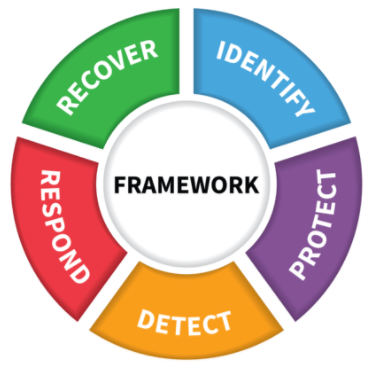 2
National Institute of Standards and Technology
About NIST
Agency of U.S. Department of Commerce
NIST’s mission is to develop and promote measurement, standards and technology to enhance productivity, facilitate trade, and improve the quality of life.
Federal, non-regulatory agency around since 1901
NIST Cybersecurity
Cybersecurity since the 1970s
Computer Security Resource Center – csrc.nist.gov
NIST Priority Research Areas
3
Cybersecurity Framework Current CharterImproving Critical Infrastructure Cybersecurity
February 12, 2013
“It is the policy of the United States to enhance the security and resilience of the Nation’s critical infrastructure and to maintain a cyber environment that encourages efficiency, innovation, and economic prosperity while promoting safety, security, business confidentiality, privacy, and civil liberties” 








Executive Order 13636
December 18, 2014
Amends the National Institute of Standards and Technology Act (15 U.S.C. 272(c)) to say:
“…on an ongoing basis, facilitate and support the development of a voluntary, consensus-based, industry-led set of standards, guidelines, best practices, methodologies, procedures, and processes to cost-effectively reduce cyber risks to critical infrastructure”








Cybersecurity Enhancement Act of 2014 (P.L. 113-274)
4
Cybersecurity Framework UsersFramework for Improving Critical Infrastructure Cybersecurity
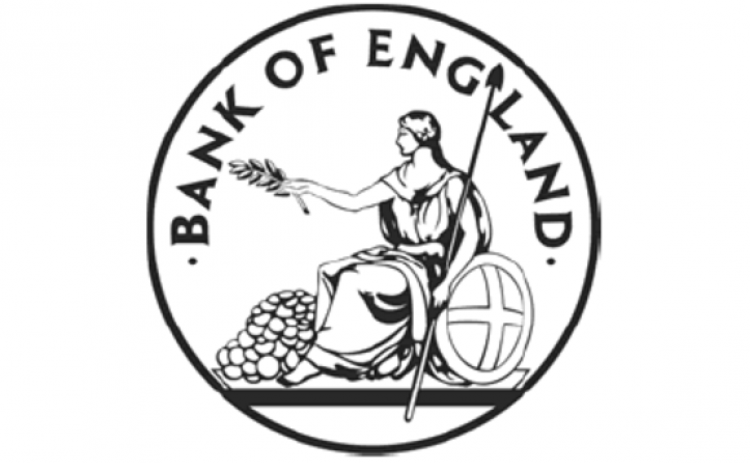 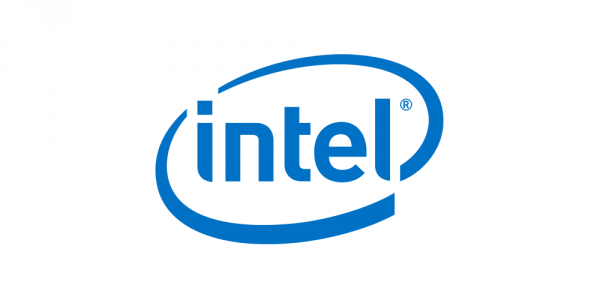 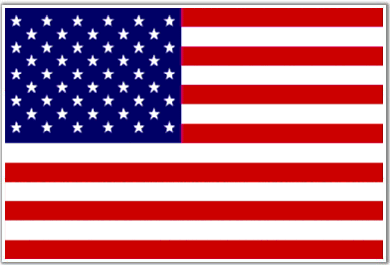 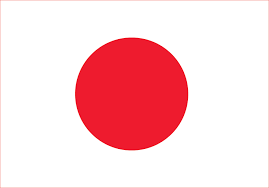 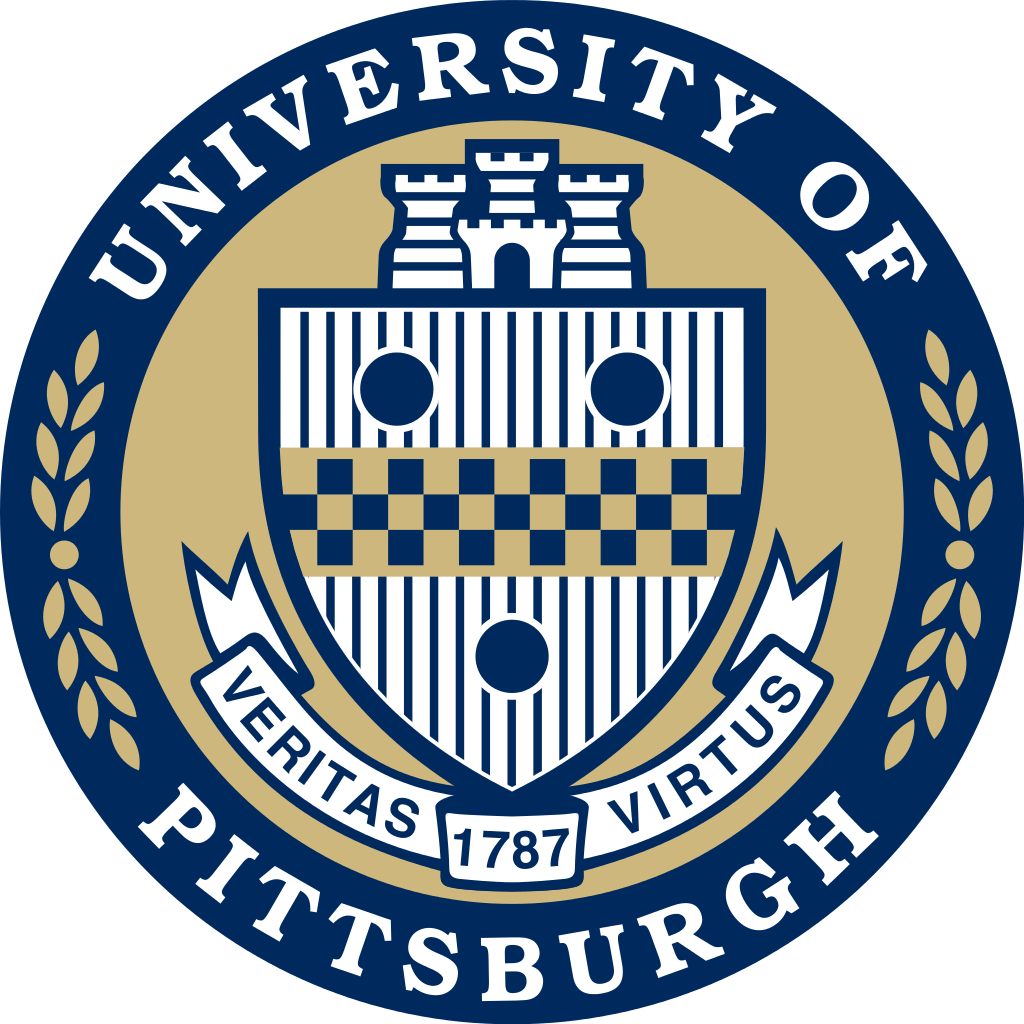 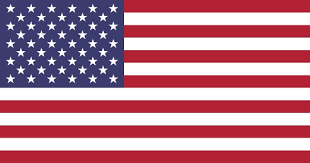 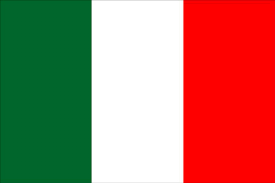 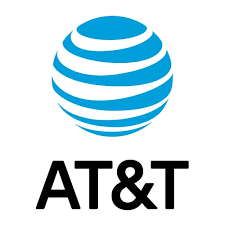 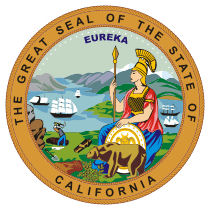 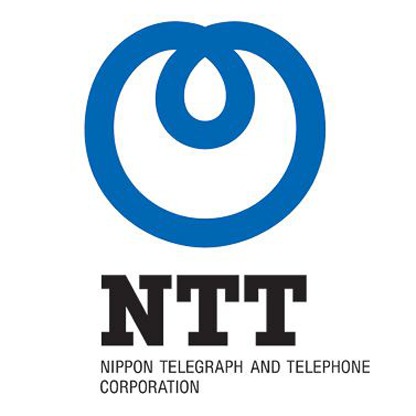 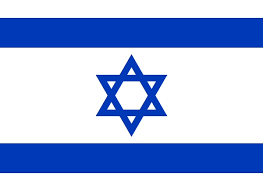 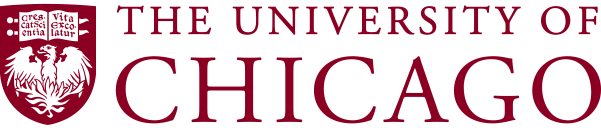 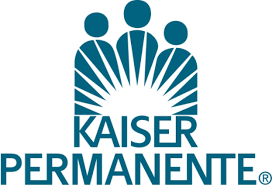 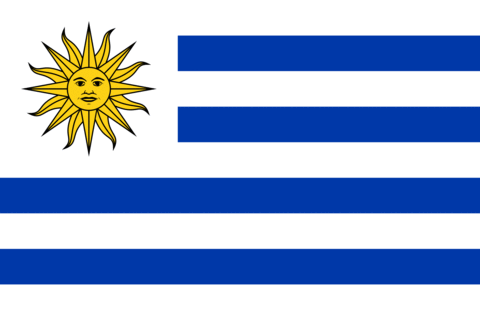 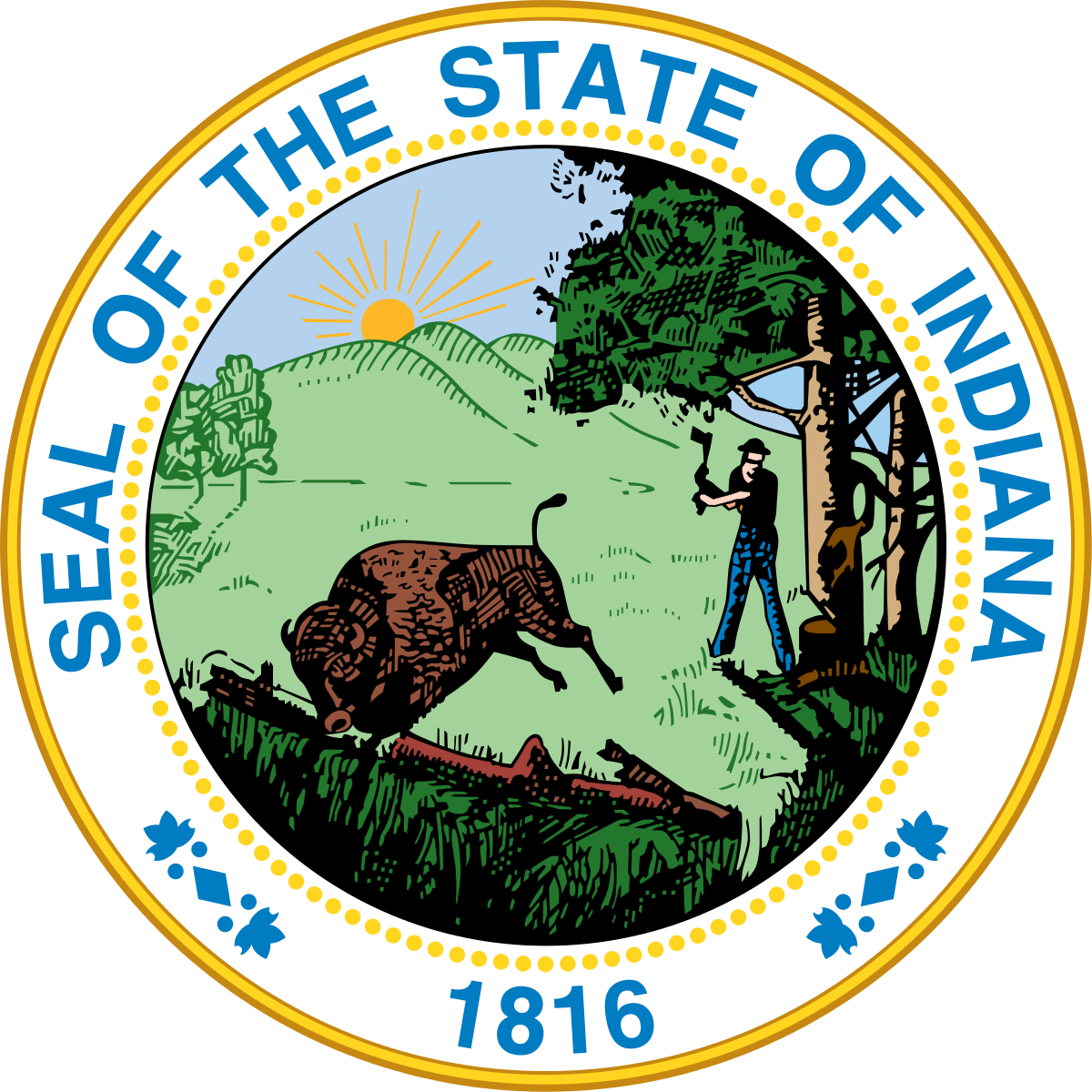 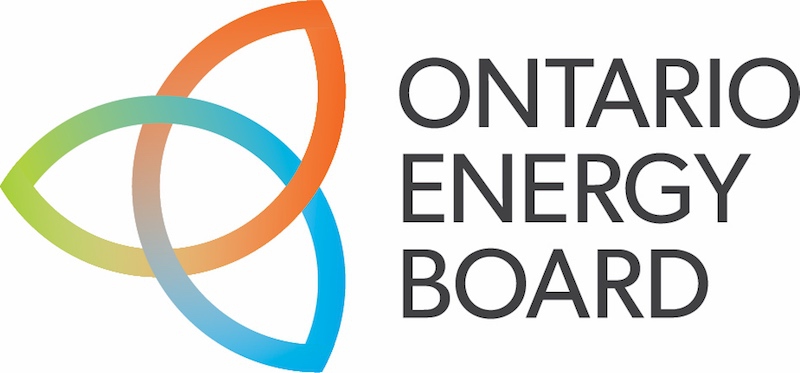 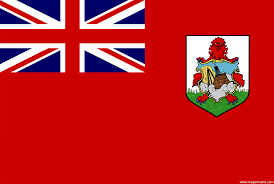 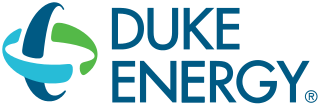 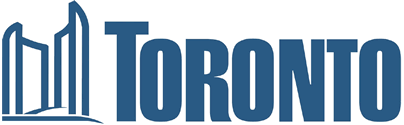 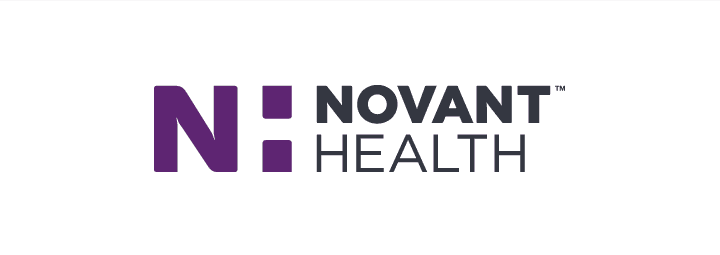 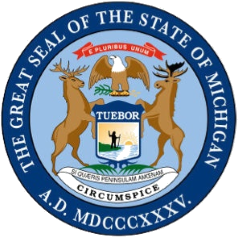 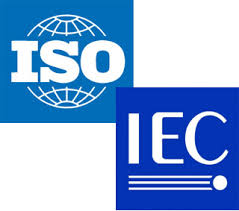 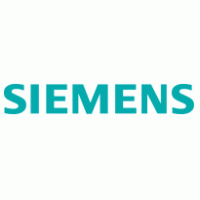 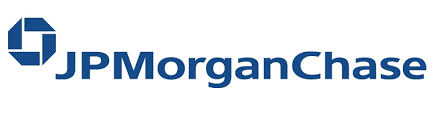 5
[Speaker Notes: And also:

Cisco
Motorola
IBM
Microsoft
Dell
CA Technologies
Emblem Health
AdvaMed
Merck
Kaiser Permanente
Sempra Energy
Boeing]
Version 1.0 and 1.1 Are Fully CompatibleFramework for Improving Critical Infrastructure Cybersecurity
Additions, including new categories and subcategories, do not invalidate existing V1.0 uses or work products
6
Key Framework AttributesPrinciples of the Current and Future Versions of Framework
Common and accessible language
Understandable by many professionals
It’s adaptable to many technologies1.1, lifecycle phases1.1, sectors and uses
Meant to be customized
It’s risk-based
A Catalog of cybersecurity outcomes
Does not provide how or how much cybersecurity is appropriate
It’s meant to be paired
Take advantage of great pre-existing things
It’s a living document
Enable best practices to become standard practices for everyone
Can be updated as technology and threats change
Evolves faster than regulation and legislation
Can be updated as stakeholders learn from implementation
7
Cybersecurity Framework Components
Cybersecurity outcomes and informative references

Enables
communication
of cyber risk across
an organization
Describes how cybersecurity risk is managed by an organization and
degree the risk management
practices
exhibit key characteristics
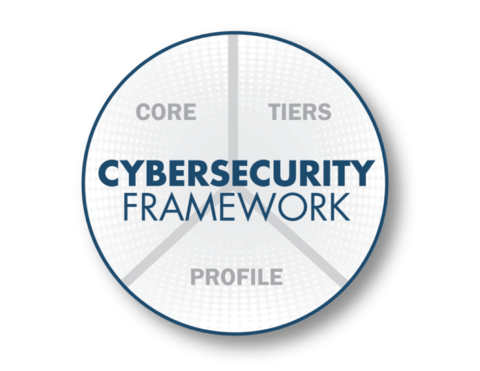 Aligns industry standards and best practices to the Framework Core in an implementation scenario
Supports prioritization and measurement while factoring in business needs
8
Implementation Tiers
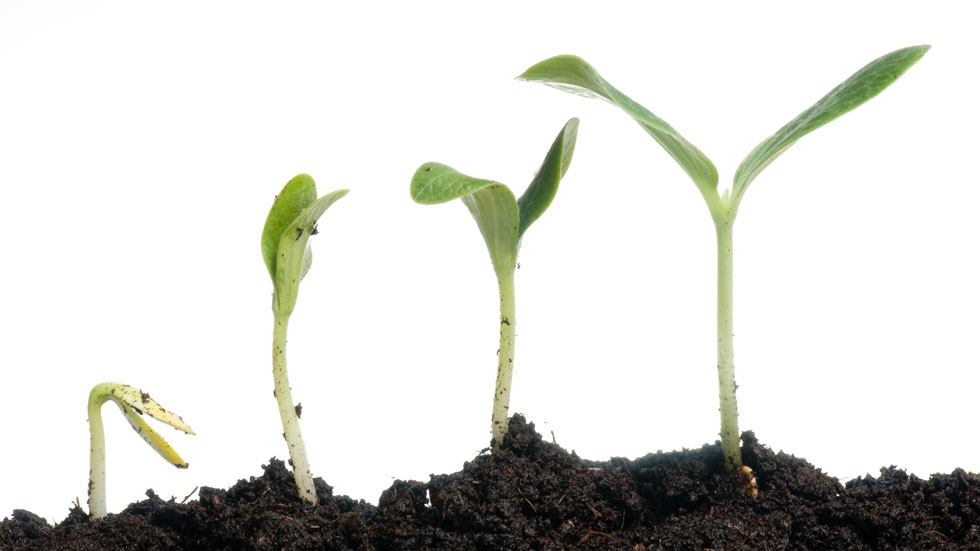 9
9
CoreA Catalog of Cybersecurity Outcomes
10
CoreA Catalog of Cybersecurity Outcomes
11
Core – Example1.1
Cybersecurity Framework Component
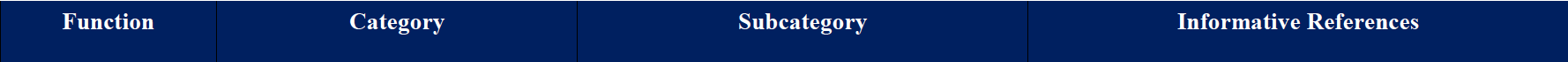 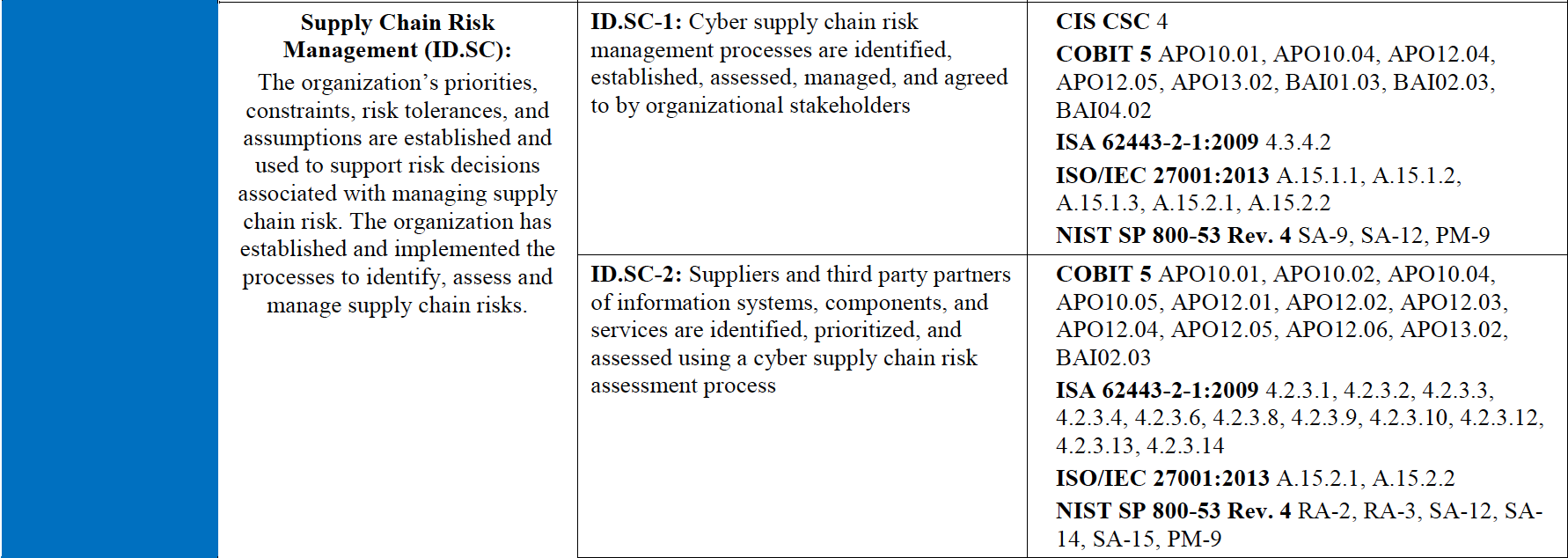 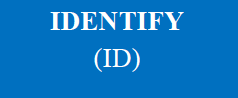 12
Core – Example1.1
Cybersecurity Framework Component
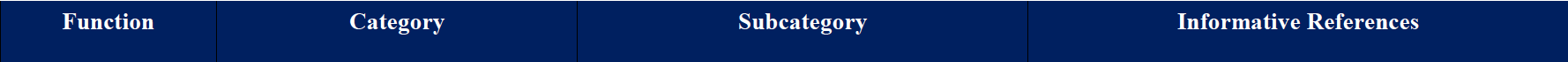 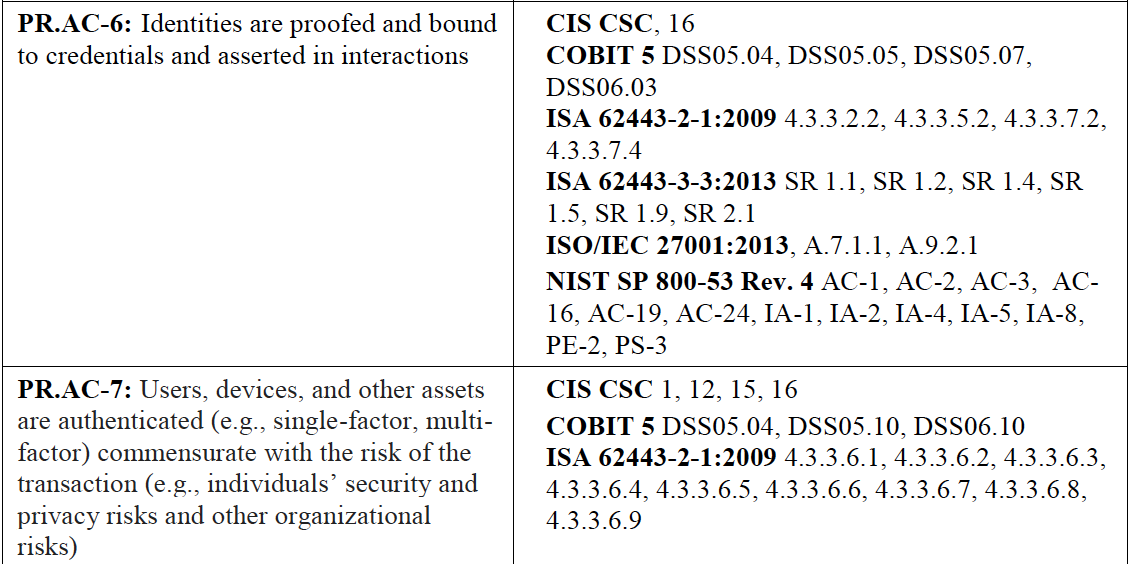 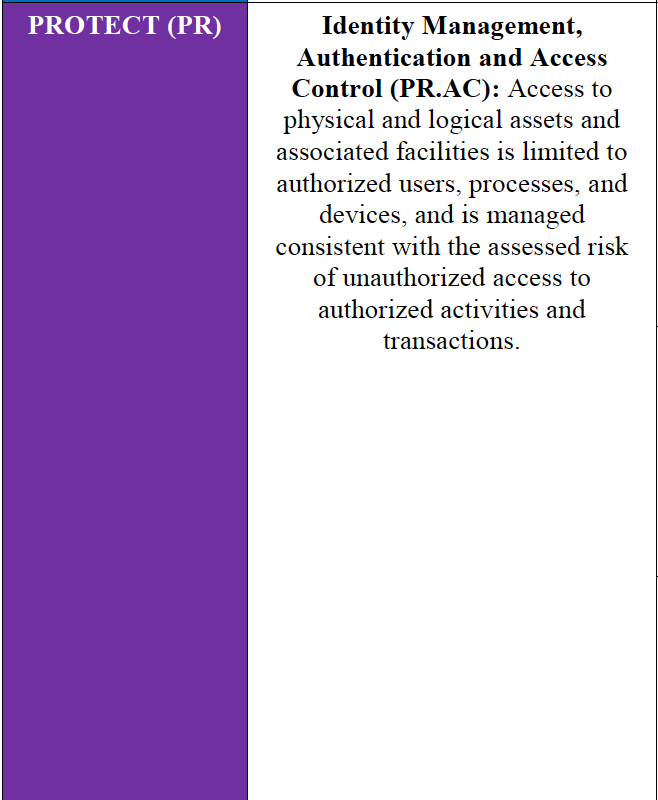 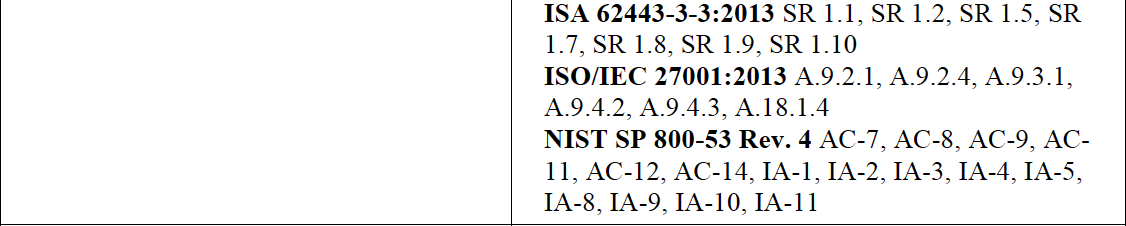 13
Core – Example
Cybersecurity Framework Component
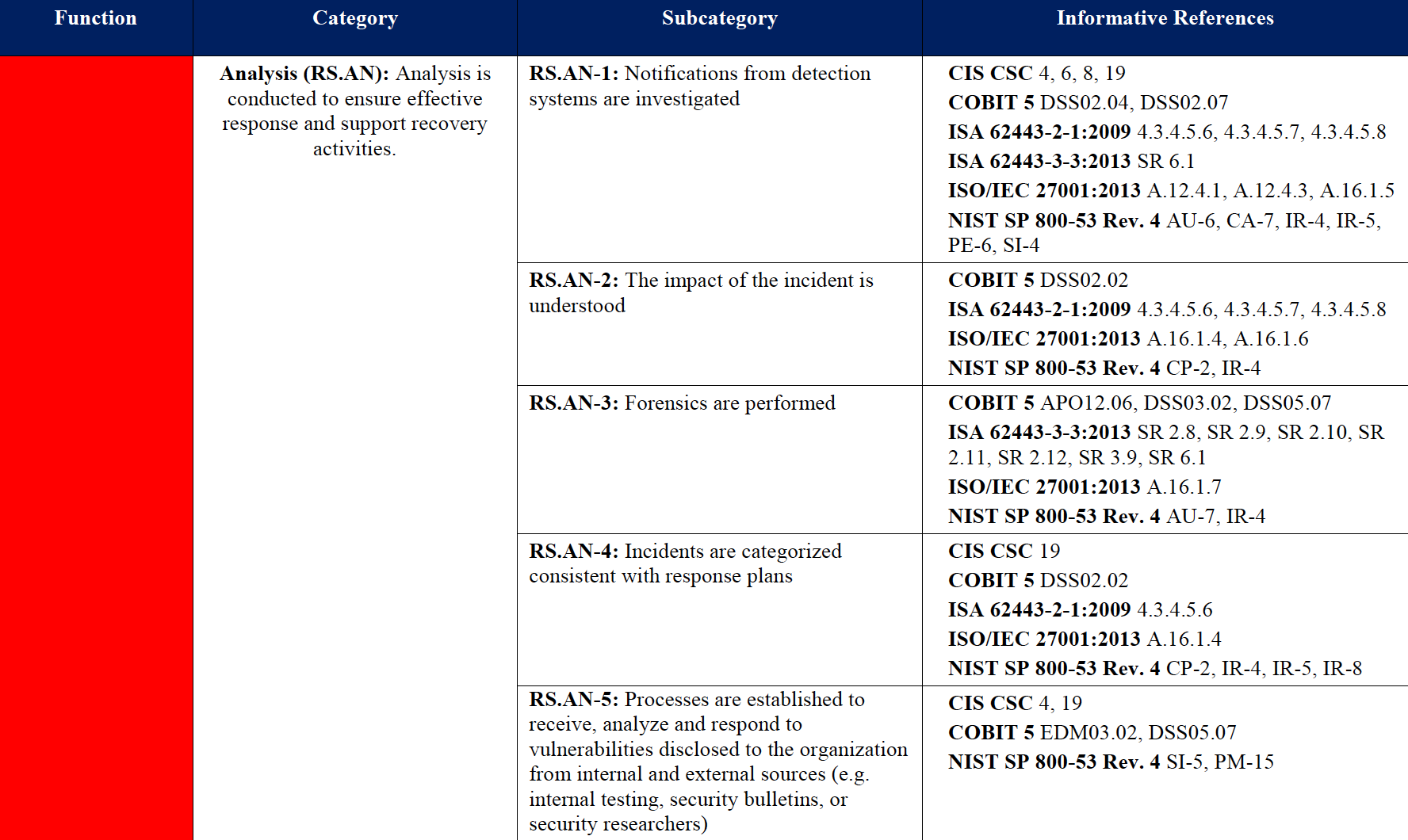 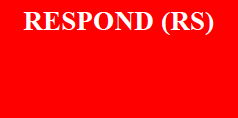 14
1.1
ProfileCustomizing Cybersecurity Framework
Ways to think about a Profile:
A customization of the Core for a given sector, subsector, or organization
A fusion of business/mission logic and cybersecurity outcomes
Identify
Protect
Detect
Respond
Recover
An alignment of cybersecurity requirements with operational methodologies
A basis for assessment and expressing target state
A decision support tool for cybersecurity risk management
15
Profile Foundational InformationA Profile Can be Created from Three Types of Information
Business Objectives
Objective 1
Objective 2
Objective 3
1
Cybersecurity
Requirements
Legislation
Regulation
Internal & External Policy
Technical Environment
Threats
Vulnerabilities
2
3
Operating
Methodologies
Controls Catalogs
Technical Guidance
16
[Speaker Notes: “…Framework has utility as a structure and language for organizing and expressing compliance with an organization’s own cybersecurity requirements. …phrases like “compliance with the Framework” can be confusing and mean something very different to various stakeholders.1.1”]
Framework Seven Step ProcessGap Analysis Using Framework Profiles
Step 1: Prioritize and Scope
Implementation Tiers may be used to express varying risk tolerances1.1
Step 2: Orient
Step 3: Create a Current Profile
Step 4: Conduct a Risk Assessment
Step 5: Create a Target Profile
When used in conjunction with an Implementation Tier, characteristics of the Tier level should be reflected in the desired cybersecurity outcomes1.1
Step 6: Determine, Analyze, and Prioritize Gaps
Step 7: Implementation Action Plan
17
Resource and Budget DecisioningFramework supports operating decisions and improvement
As-Is
Year 1
To-Be
Year 2
To-Be
18
Resource and Budget DecisioningFramework supports operating decisions and improvement
As-Is
Year 1
To-Be
Year 2
To-Be
Step 7
Step 5
Target Profile
Step 6
19
Supporting Risk Management with FrameworkFramework for Improving Critical Infrastructure Cybersecurity Version 1.1
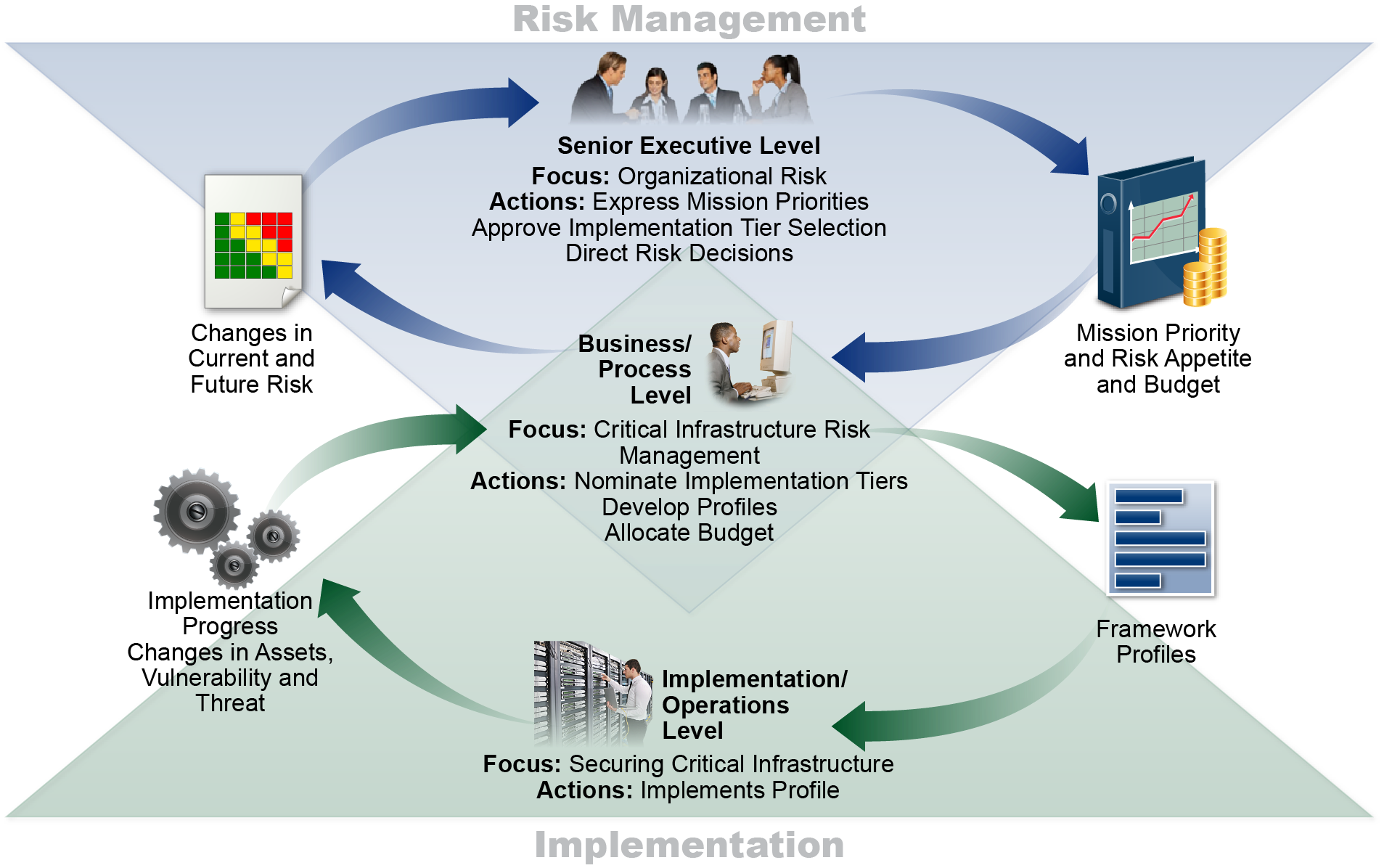 1.1
1.1
Internal
Supply Chain
20
OperateUse Cybersecurity Framework Profiles to distribute and organize labor
21
Cyber SCRM Taxonomy1.1Framework for Improving Critical Infrastructure Cybersecurity Version 1.1
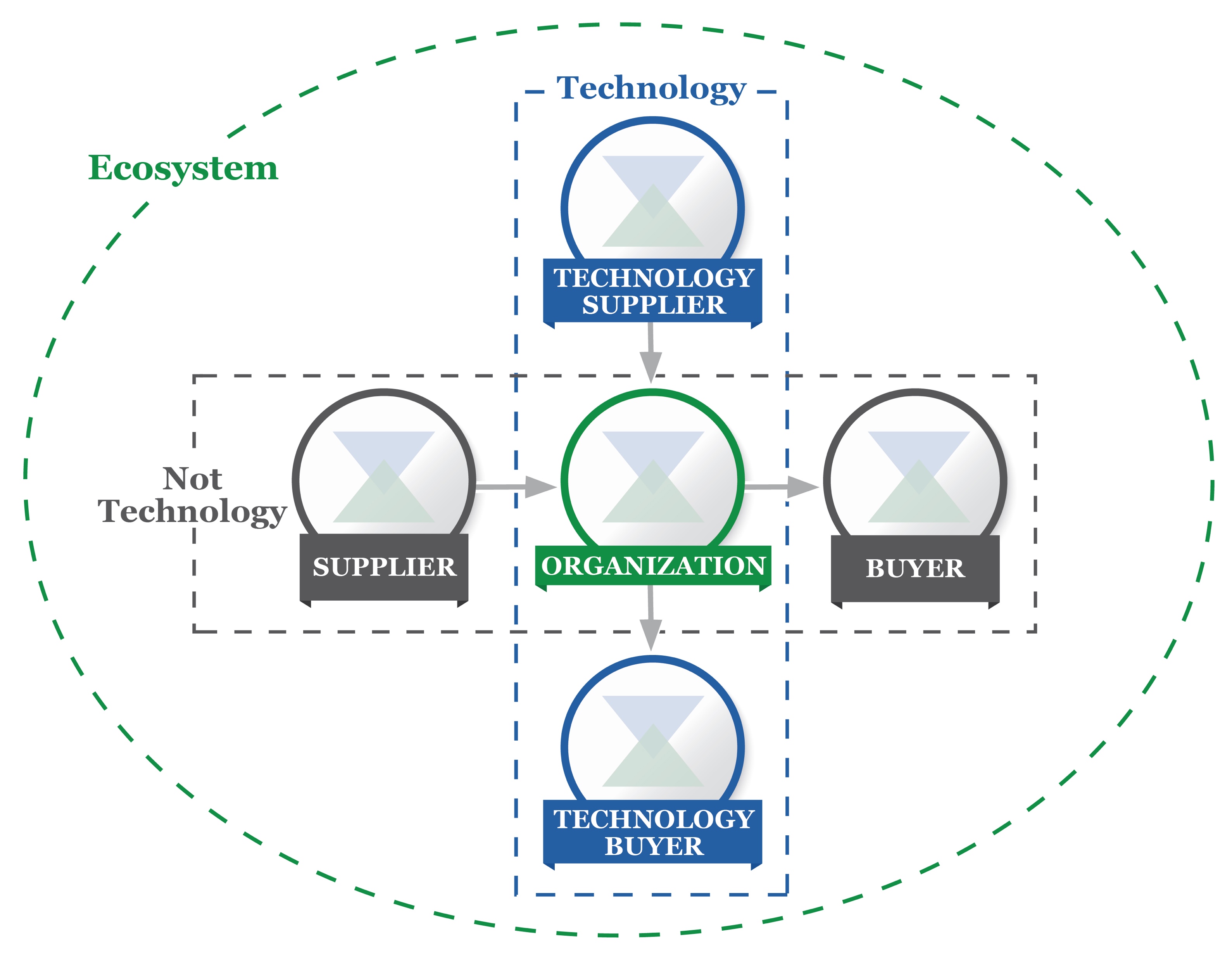 Simple Supplier-Buyer model
Technology minimally includes IT, OT, CPS, IoT
Applicable for public and private sector, including not-for-profits
Aligns with Federal guidance Supply Chain Risk Management Practices for Federal Information Systems and Organizations (Special Publication 800-161)
22
Self-Assessing Cybersecurity Risk1.1
Framework for Improving Critical Infrastructure Cybersecurity Version 1.1
Emphasizes the role of measurements in self-assessment 
Stresses critical linkage of business results:
Cost
Benefit
…to cybersecurity risk management 
Continued discussion of this linkage will occur under Roadmap area – Measuring Cybersecurity
23
Roadmap Concepts Roadmap to Improving Critical Infrastructure Cybersecurity
The Roadmap:
identifies key areas of development, alignment, and collaboration
provides a description of activities related to the Framework 

Roadmap items are generally:
Topics that are meaningful to critical infrastructure cybersecurity risk management
Focus areas of both private sector and the federal government
Related to Framework, but managed as separate efforts
11
Proposed Roadmap TopicsDraft Roadmap for Improving Critical Infrastructure Cybersecurity Version 1.1
Focus
Focus
Focus
Small Business Guidance and InitiativesFramework for Improving Critical Infrastructure Cybersecurity
Small Business Information Security: the Fundamentals
NIST Computer Security Resource Center
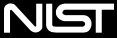 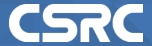 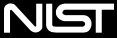 Small Business Center
NIST Computer Security Resource Center
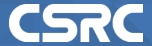 CyberSecure My Business
National Cyber Security Alliance
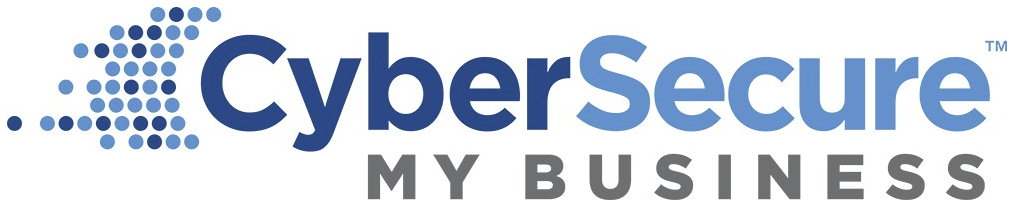 Small Business Starter Profiles
NIST Framework Team
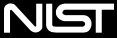 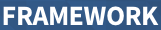 26
International UseFramework for Improving Critical Infrastructure Cybersecurity
Japanese translation by Information-technology Promotion Agency
Italian adaptation within Italy’s National Framework for Cybersecurity
Hebrew adaptation by Government of Israel
Bermuda uses it within government and recommends it to industry
Uruguay government is currently on Version 3.1 of their adaptation
Focus of International Organization for Standardization & International Electrotechnical Commission
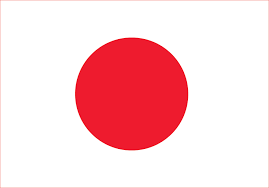 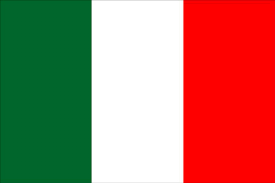 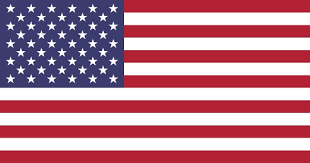 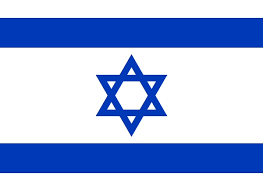 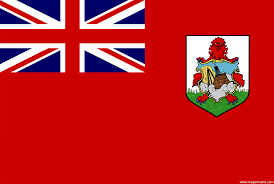 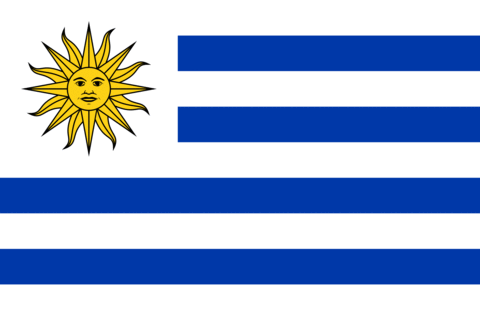 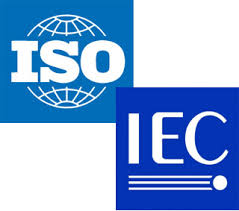 27
Proposed U.S. Federal UsageNIST IR 8170 The Cybersecurity Framework: Implementation Guidance for Federal Agencies
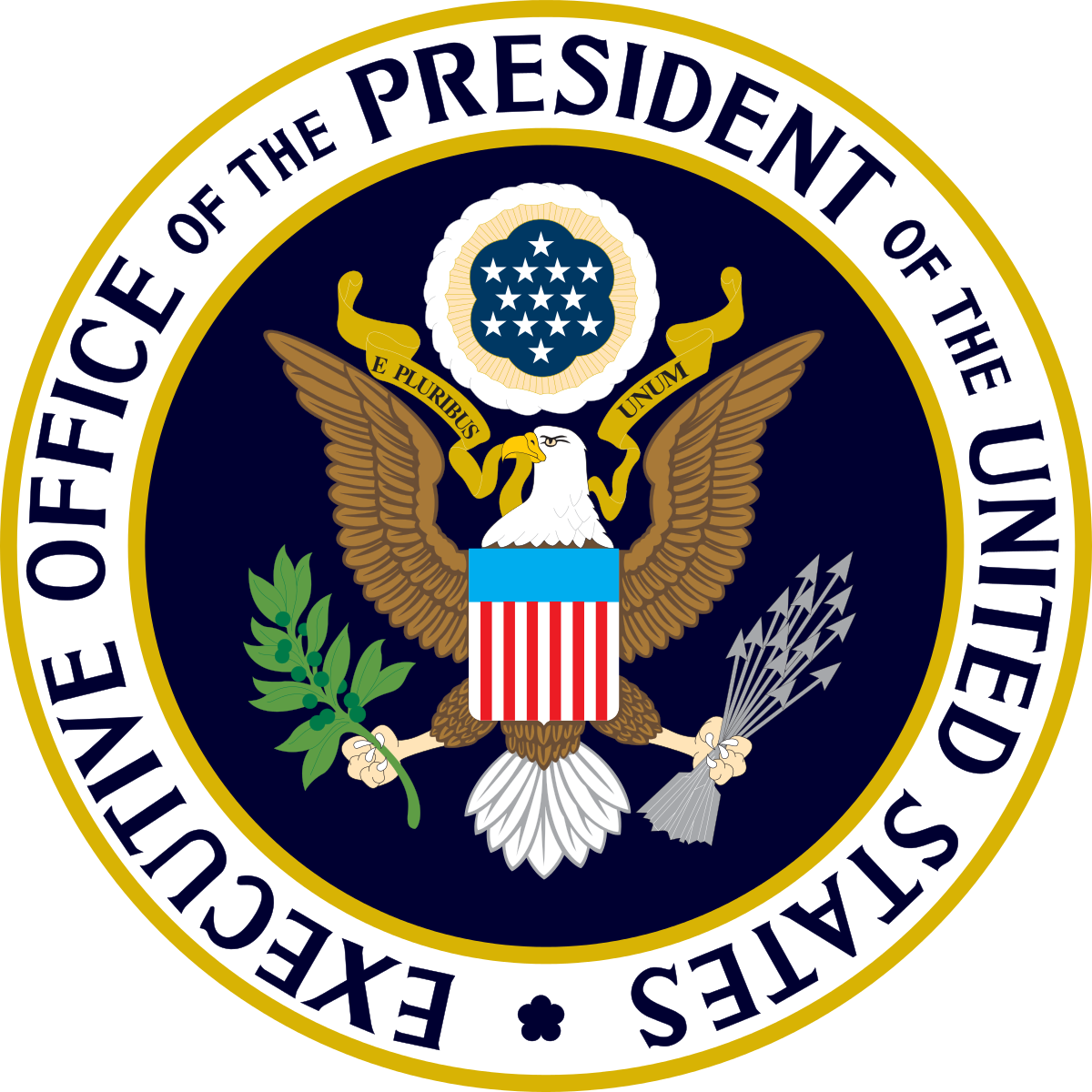 Strengthening the Cybersecurity of Federal Networks and Critical Infrastructure
Executive Order 13800
28
FISMA Implementation Pub ScheduleAs of 8 February 2018, Subject to Change
NIST Special Publication 800-37, Revision 2: Risk Management Framework for Security and Privacy
Initial Public Draft:  May 2018
Final Public Draft: July 2018
Final Publication:  October 2018
 
NIST Special Publication 800-53, Revision 5: Security and Privacy Controls
Final Public Draft:  October 2018
Final Publication:  December 2018
 
NIST Special Publication 800-53A, Revision 5: Assessment Procedures for Security and Privacy Controls
Initial Public Draft:  March 2019
Final Public Draft:  June 2019
Final Publication:  September 2019

FIPS Publication 200, Revision 1: Minimum Security Requirements
Initial Public Draft:  October 2018
Final Public Draft:  April 2019
Final Publication:  July 2019
 
FIPS Publication 199, Revision 1: Security Categorization
Initial Public Draft:  December 2018
Final Public Draft:  May 2019
Final Publication:  August 2019

Updates - https://csrc.nist.gov/Projects/Risk-Management/Schedule 
Questions or comments - sec-cert@nist.gov
29
Supporting Healthy Regulatory EnvironmentsFramework for Improving Critical Infrastructure Cybersecurity
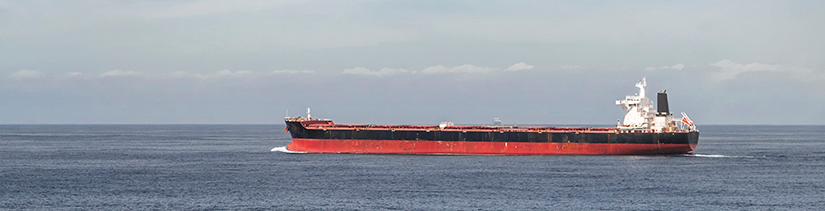 Bulk Liquid Transport Profile
U.S. Coast Guard
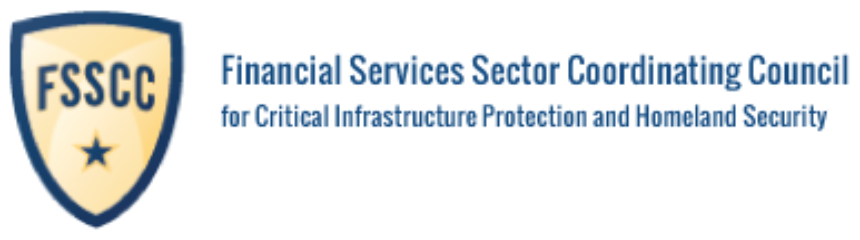 Financial Services Framework Customization and Profile
Financial Services Sector Coordinating Council
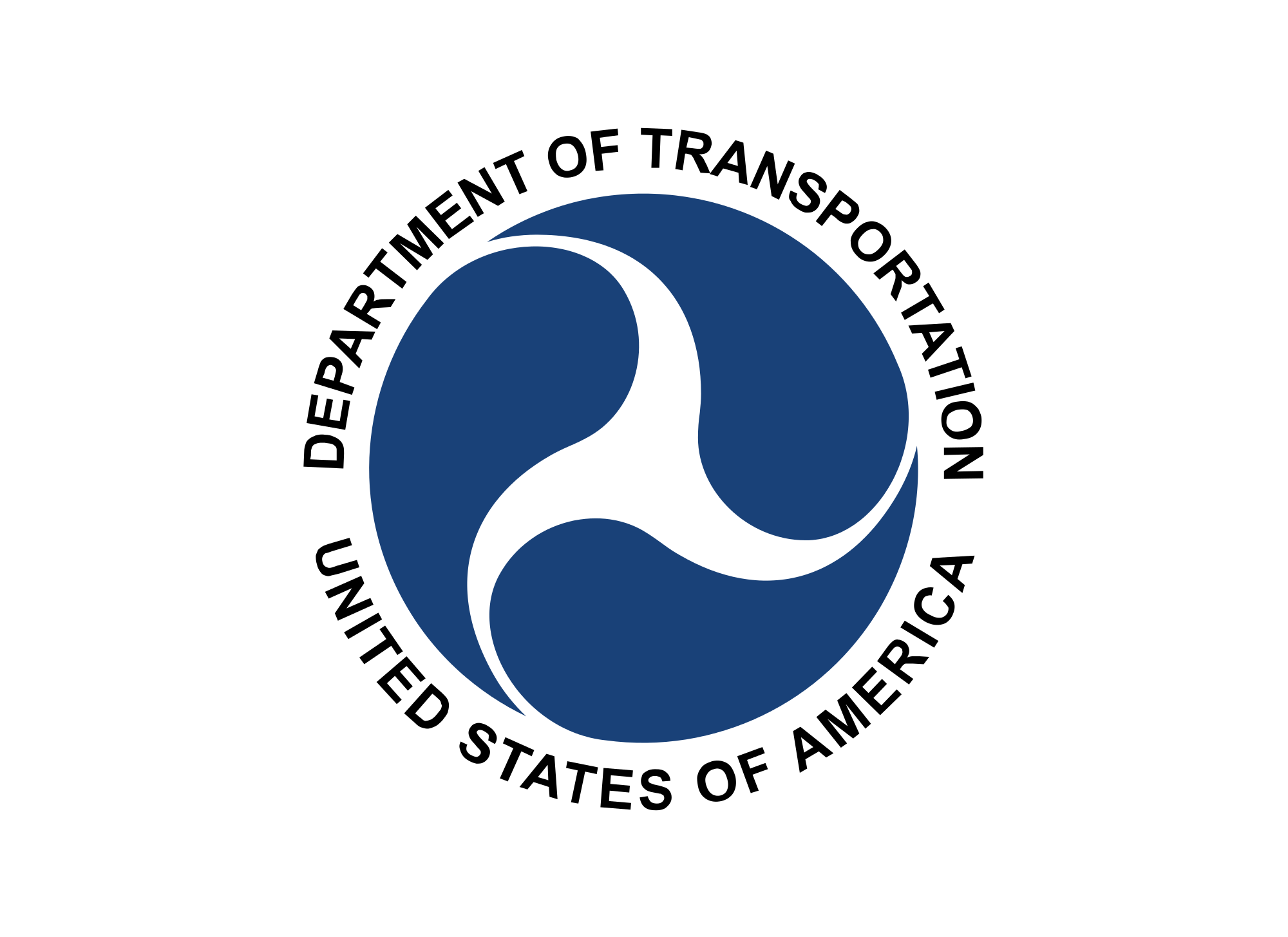 Connected Vehicle Profile
U.S. Department of Transportation Smart City Pilot
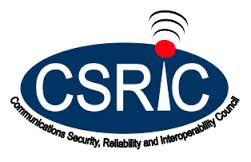 Cybersecurity Risk Management and Best Practices Working Group 4: Final Report
Communications Security, Reliability, and Interoperability Council
30
Eras of Cybersecurity Framework
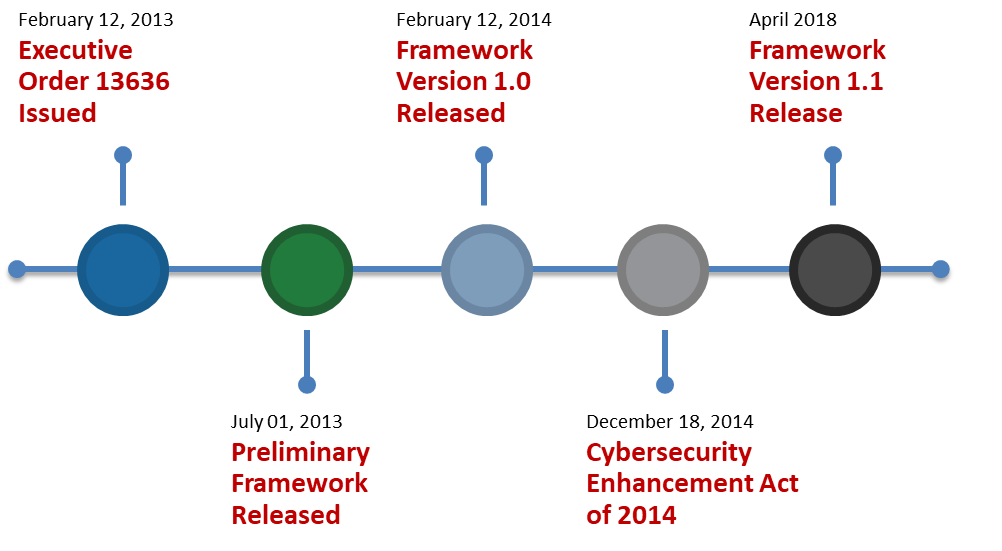 31
The Framework Web Sitewww.nist.gov/cyberframework
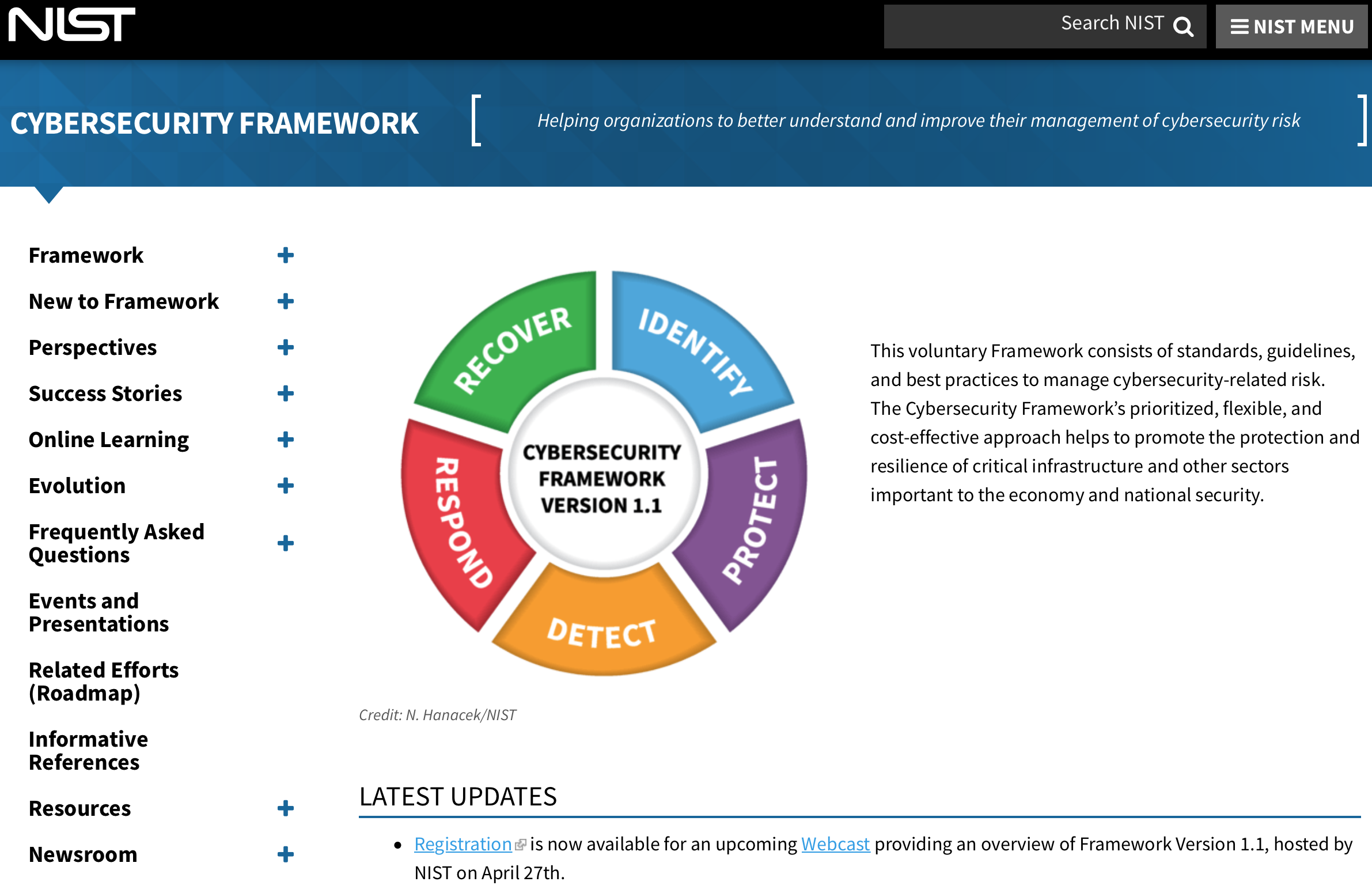 32
Self-Help Web Materialswww.nist.gov/cyberframework
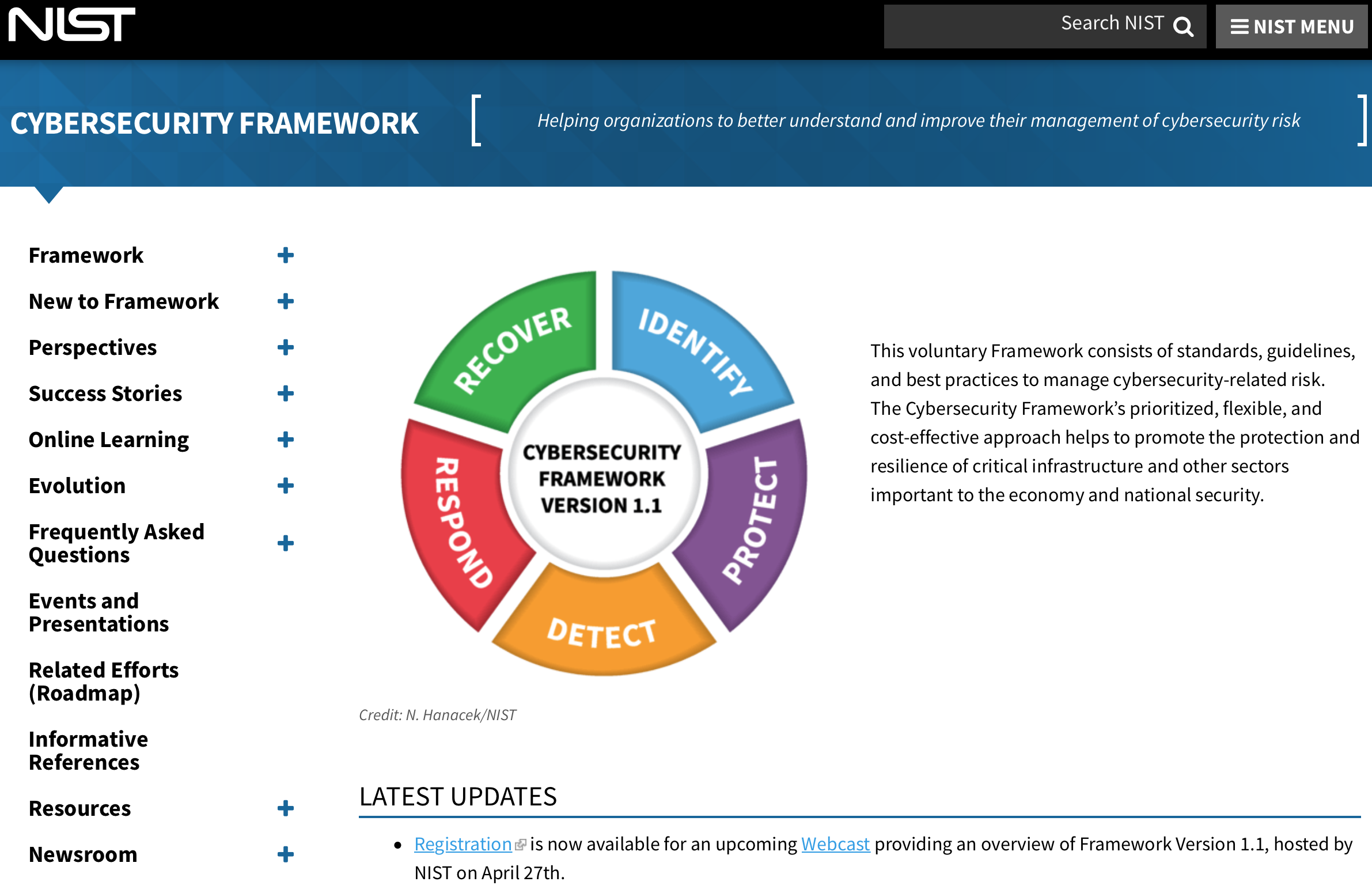 33
Self-Help Web Materialswww.nist.gov/cyberframework
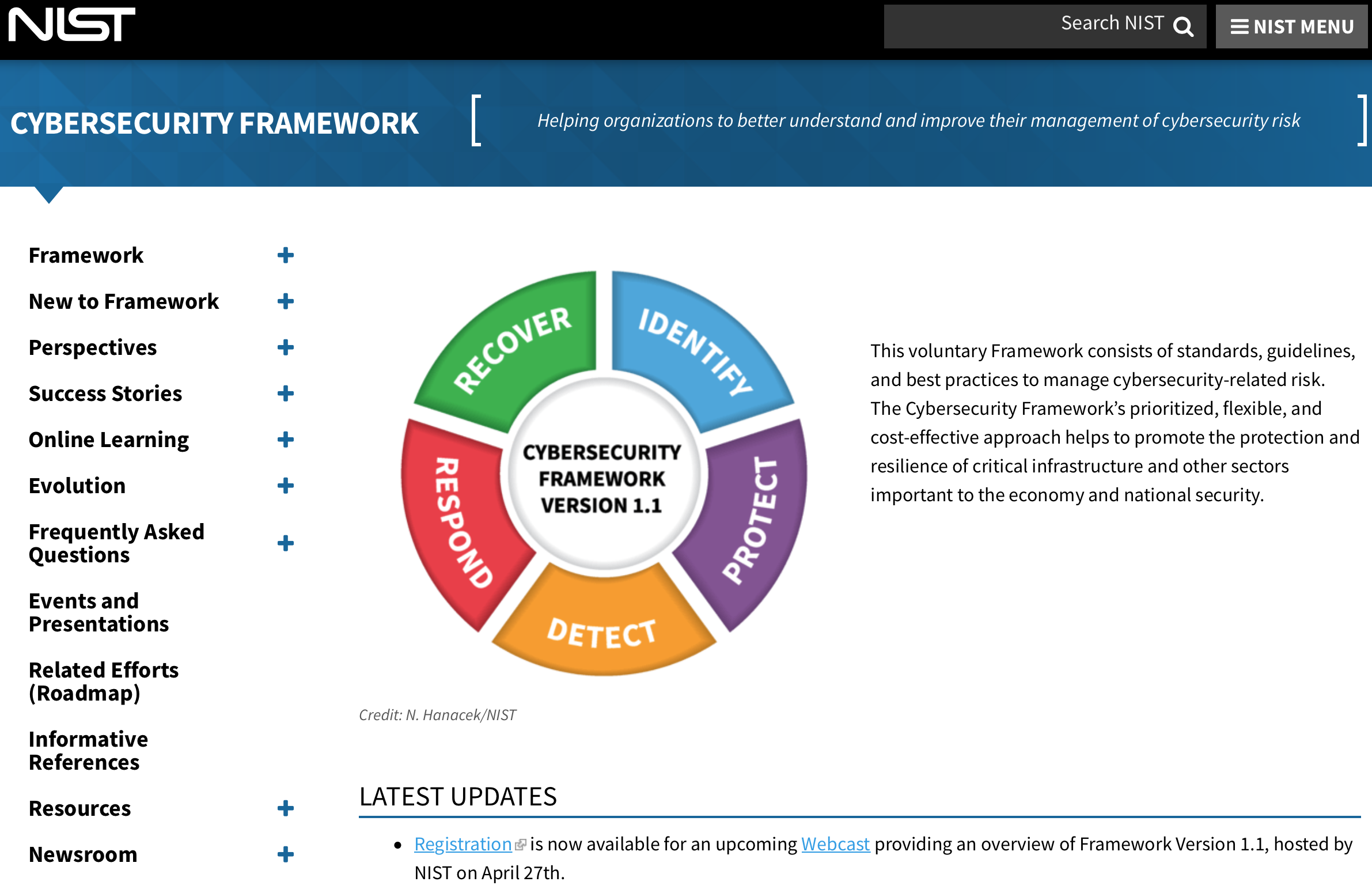 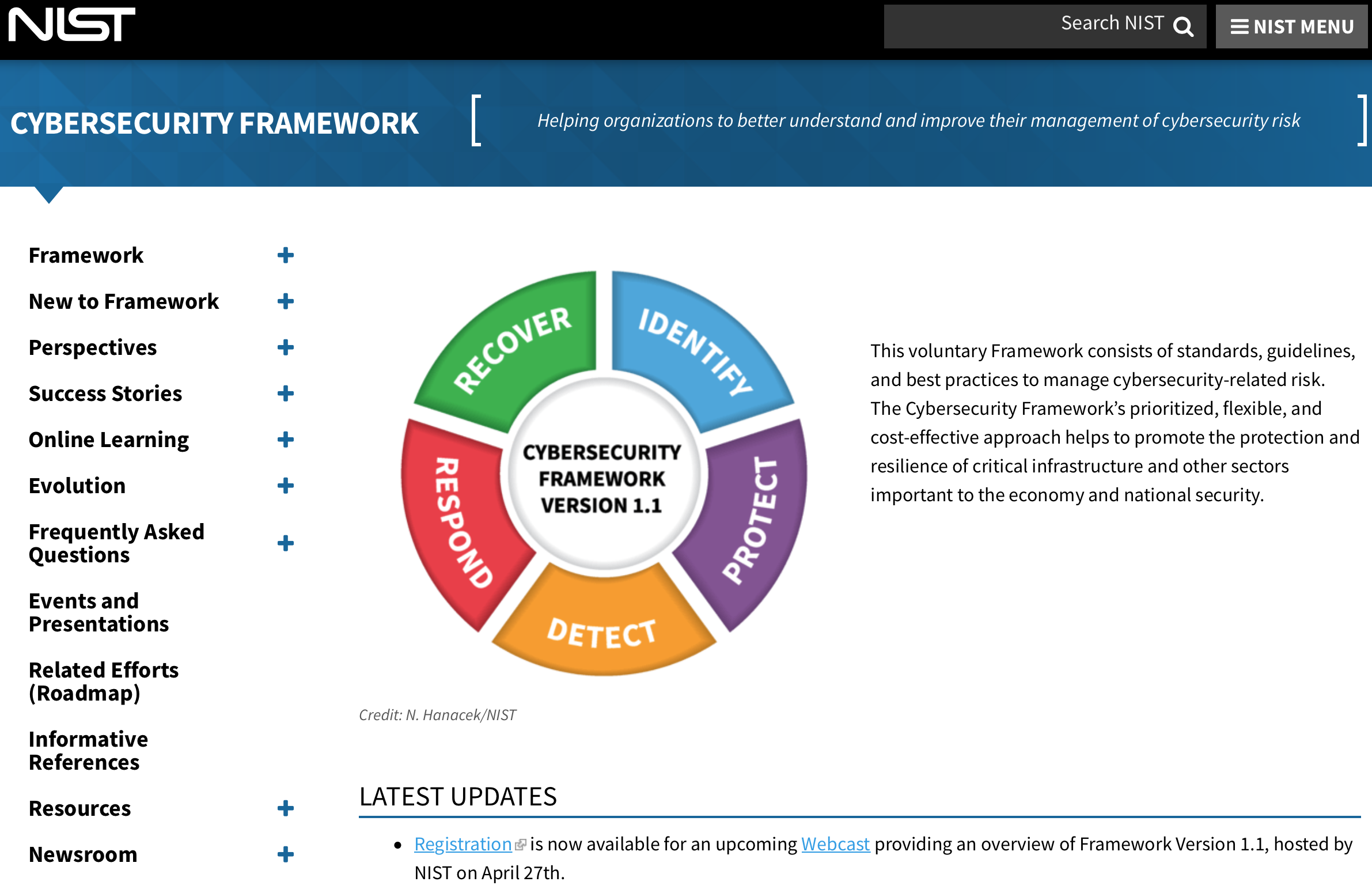 34
Resourceshttps://www.nist.gov/cyberframework/framework-resources-0
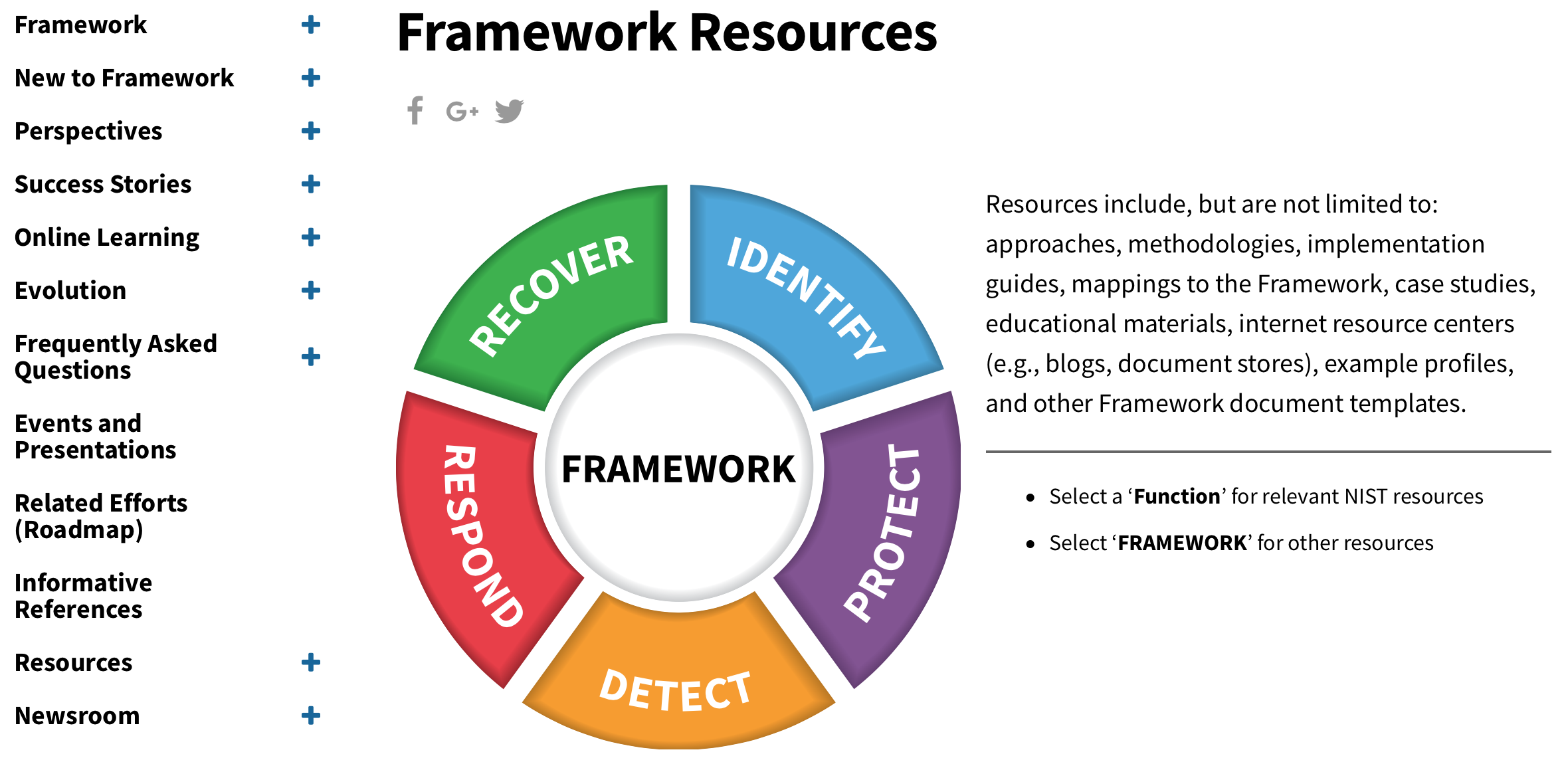 General Resources sorted by User Group:
Critical Infrastructure
Small and Medium Business
International
Federal
State Local Tribal Territorial Governments
Academia
Assessments & Auditing
General
Over 150 Unique Resources for Your Understanding and Use!
35
Resources - State & Local https://www.nist.gov/cyberframework/state-local-tribal-and-territorial-resources
Texas, Department of Information Resources
Aligned Agency Security Plans with Framework
Aligned Product and Service Vendor Requirements with Framework
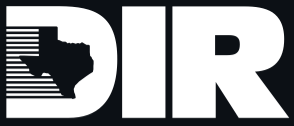 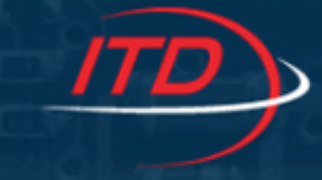 North Dakota, Information Technology Department
Allocated Roles & Responsibilities using Framework
Adopted the Framework into their Security Operation Strategy
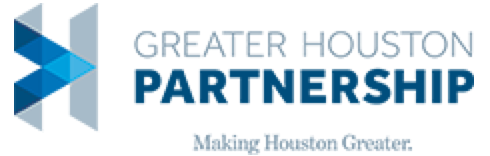 Houston, Greater Houston Partnership
Integrated Framework into their Cybersecurity Guide
Offer On-Line Framework Self-Assessment
National Association of State CIOs
2 out of 3 CIOs from the 2015 NASCIO Awards cited Framework as a part of their award-winning strategy
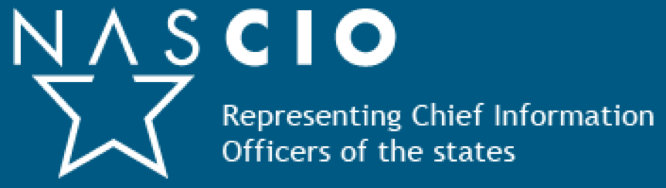 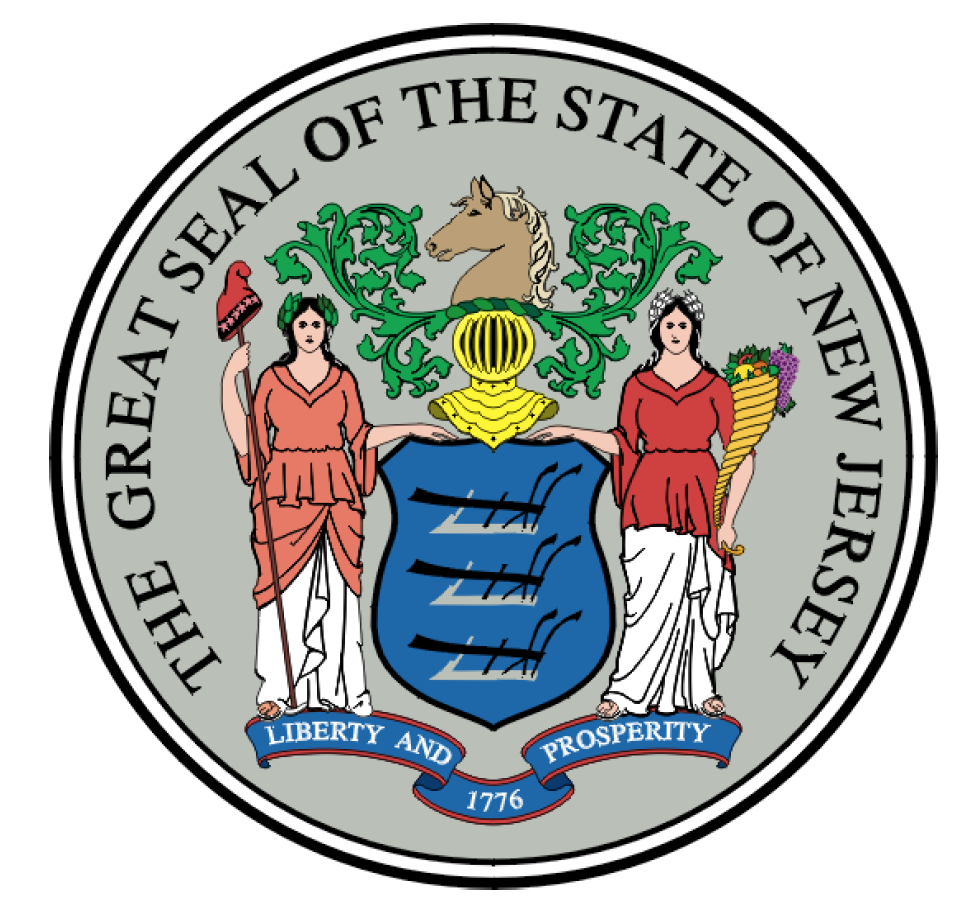 New Jersey
Developed a cybersecurity framework that aligns controls and procedures with Framework
36
Recent NIST Work Productshttps://www.nist.gov/cyberframework/framework-resources-0
Manufacturing ProfileNIST Discrete Manufacturing Cybersecurity Framework Profile
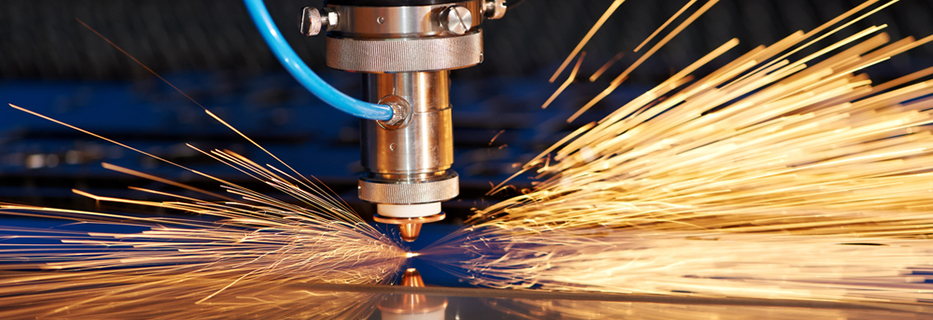 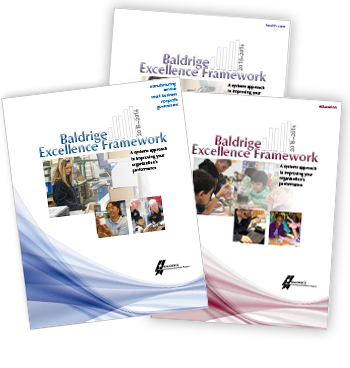 Self-Assessment CriteriaBaldrige Cybersecurity Excellence Builder
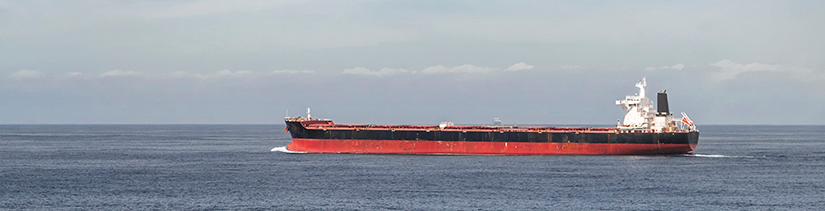 Maritime Profile
U.S. Coast Guard Bulk Liquid Transport Profile
37
Resourceshttps://www.nist.gov/cyberframework/framework-resources-0
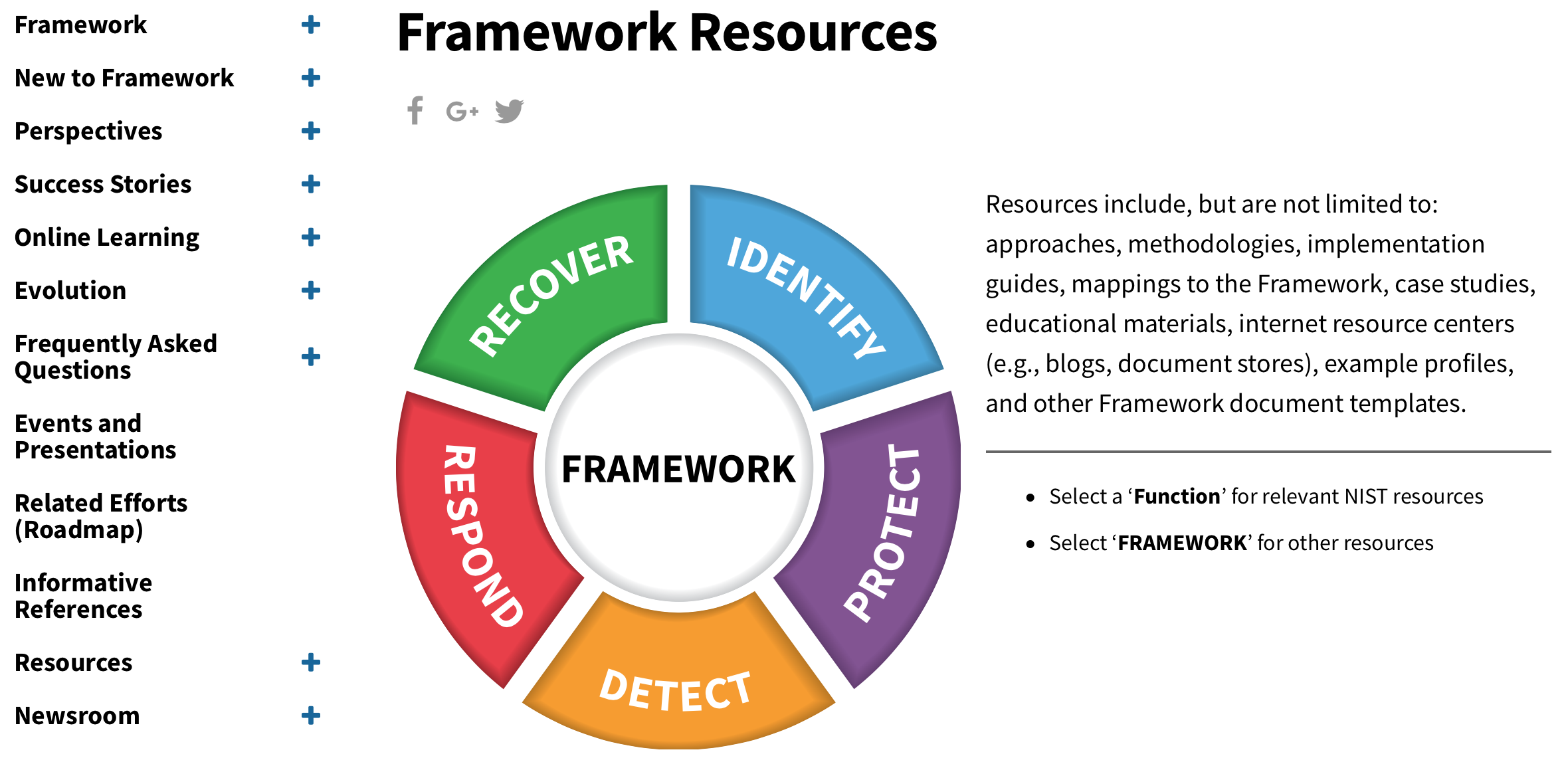 NIST Special Publications
Computer Security Resource Center
800 Series @ csrc.nist.gov
National Cybersecurity Center of Excellence
1800 Series @ nccoe.nist.gov
Over 150 Unique Resources for Your Understanding and Use!
38
NIST Special Publications by Categoryhttps://www.nist.gov/cyberframework/protect
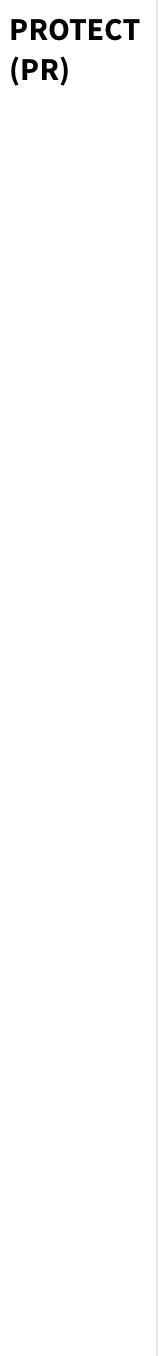 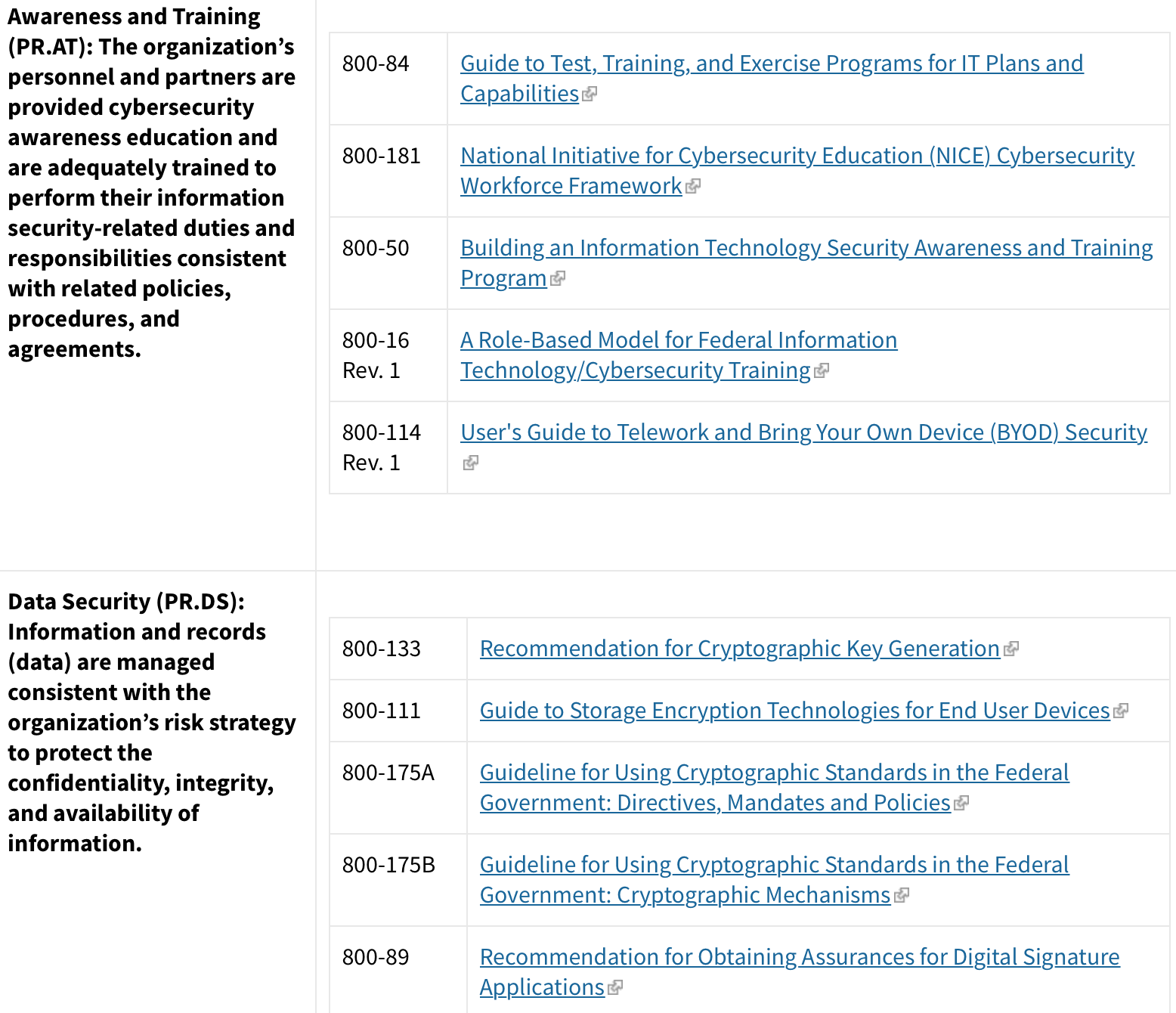 39
Online Informative Referenceshttps://www.nist.gov/cyberframework/informative-references
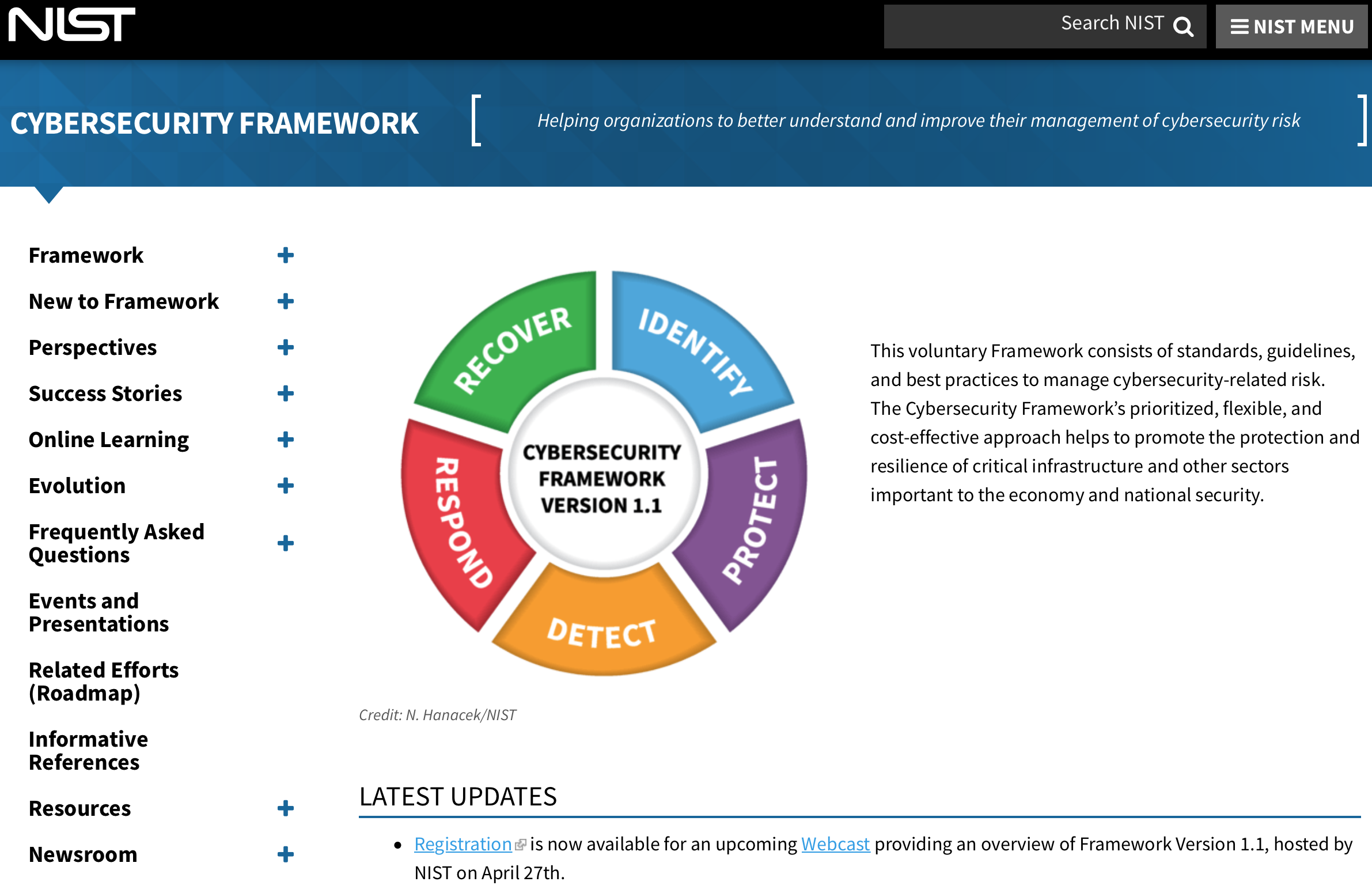 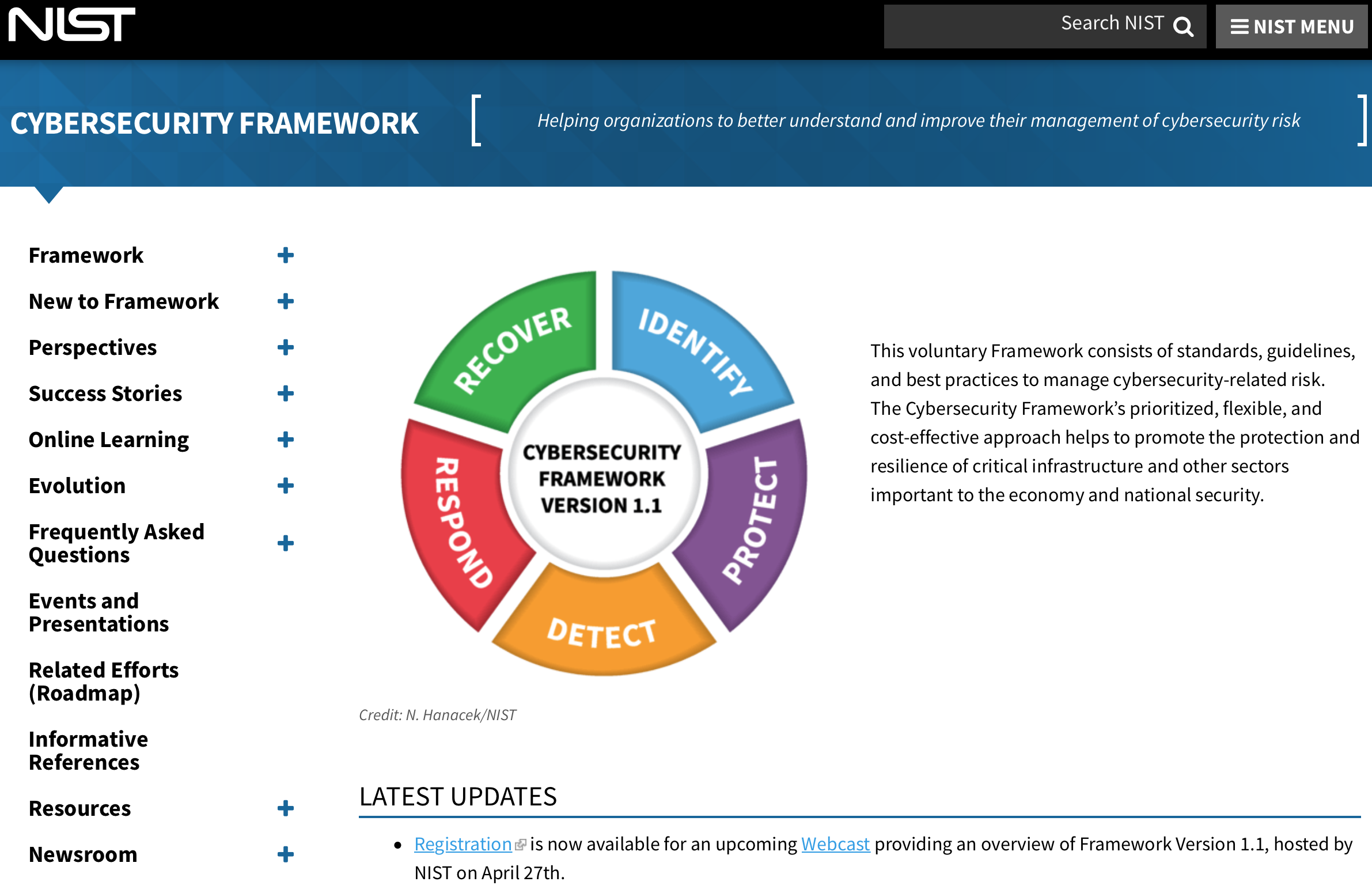 40
Core – Example1.1
Cybersecurity Framework Component
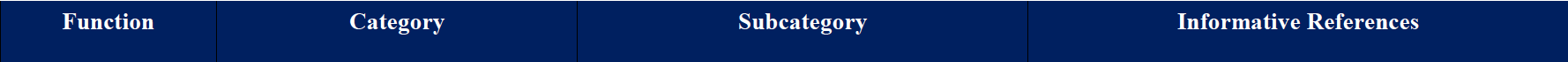 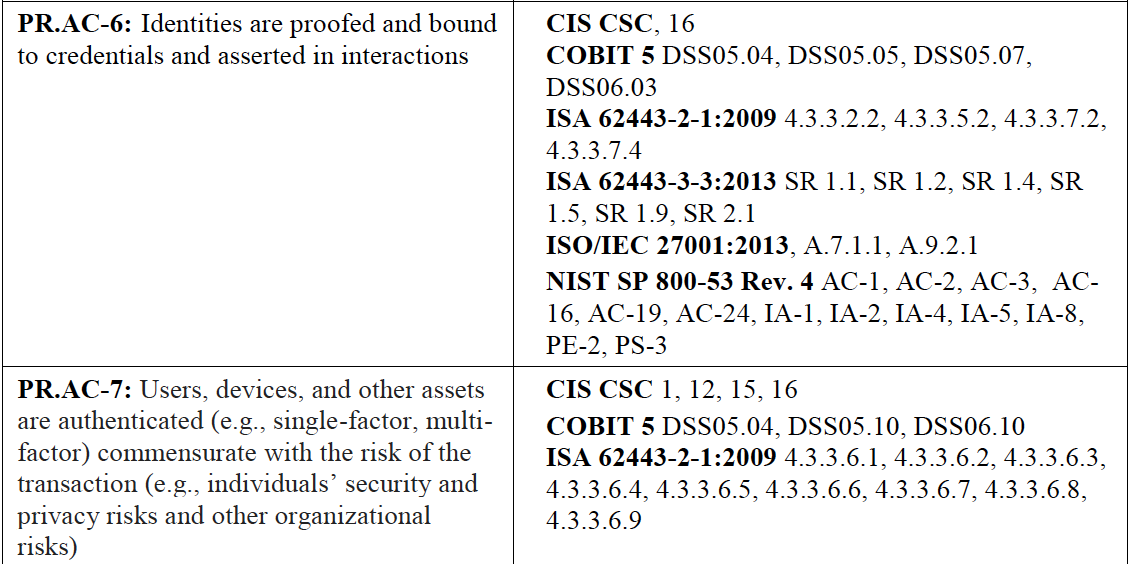 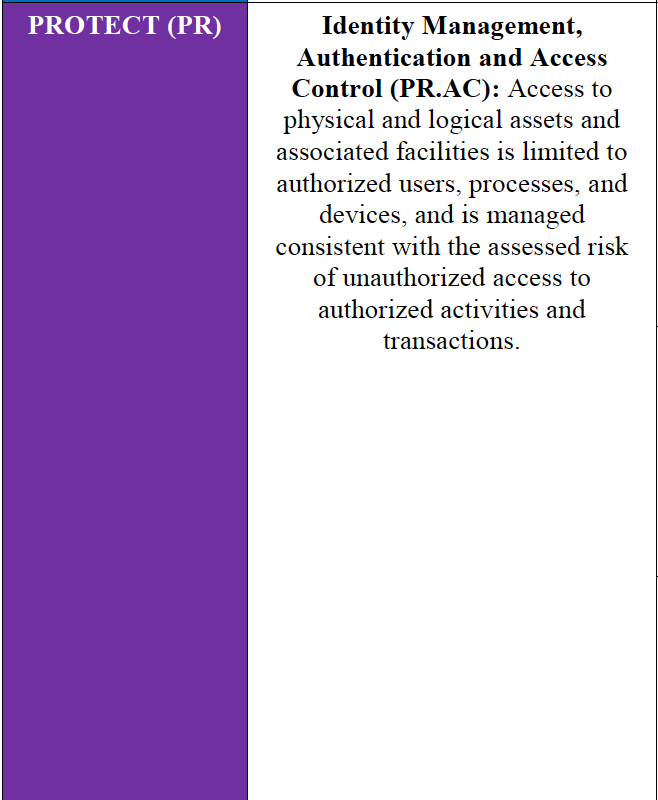 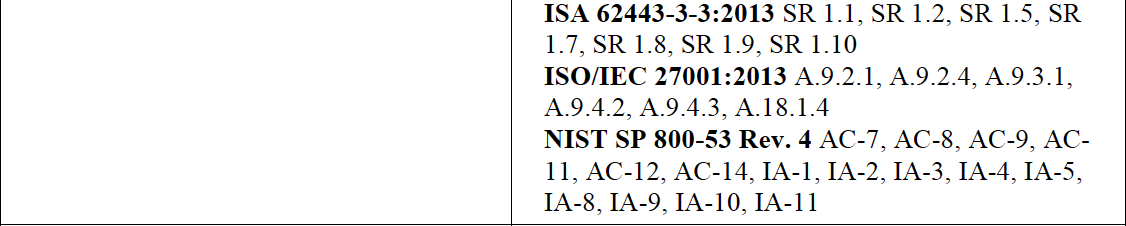 41
Relationship TypesOnline Informative References
Case 1
Case 2
Case 3
Case 4
Case 5
Subset of
Intersects with
Equivalent to
Superset of
Not related to
F
F
R
F
R
F & R
F
R
R
Key
Framework – blue
Reference Document - red
42
Continued Improvement of Critical Infrastructure Cybersecurity
43
Continued ImprovementLiving Document Processhttps://www.nist.gov/cyberframework/online-learning/update-process
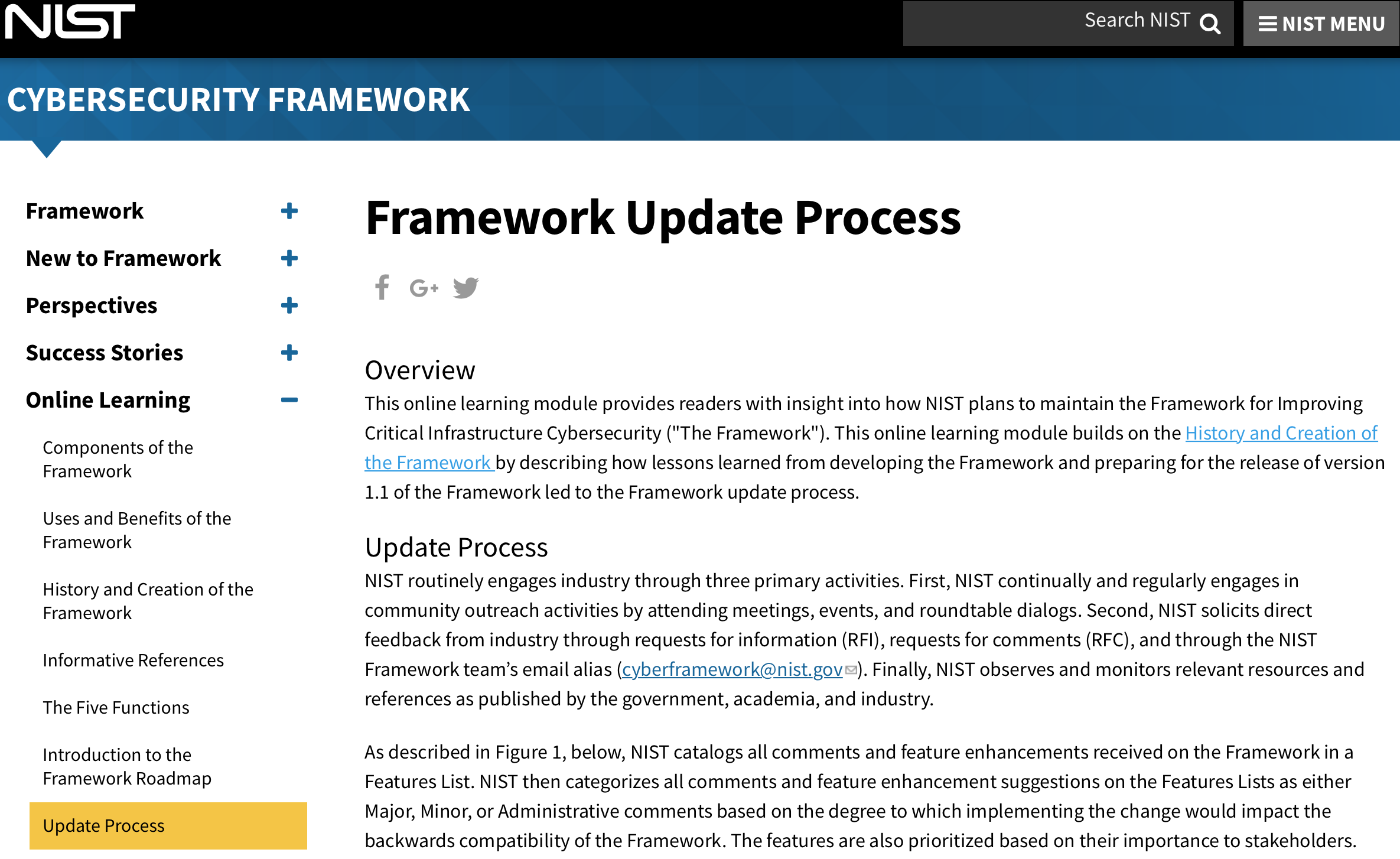 44
MilestonesThree Year Minimum Update Cyclehttps://www.nist.gov/cyberframework/online-learning/update-process
New Version?
3 years from last Final Update
Features List
(Version A)

Major
Minor
Administrative
Features List
(Version B)

Major
Minor
Administrative
Features List
(Version C)

Major
Minor
Administrative
Draft Framework Update
Publish Framework Update
X
Annual Conference
Annual Conference
Annual Conference
Annual Conference
45
Ways to HelpStakeholder Recommended Actions
Create and share your Resources with others in coordination with NIST
Customize Framework for your sector or community
Publish a sector or community Profile or relevant Online Informative Reference 
Publish Success Stories of your Framework implementation in coordination with NIST
Advocate for the Framework throughout your sector or community, with related sectors and communities. 
Submit an idea for the NIST Call for Speakers

cyberframework@nist.gov for all NIST
coordination and communication
46
Upcoming
47
Resources
Framework for Improving Critical Infrastructure Cybersecurity and related news and information: 
www.nist.gov/cyberframework
Additional cybersecurity resources: 
http://csrc.nist.gov/  
Questions, comments, ideas: 
cyberframework@nist.gov
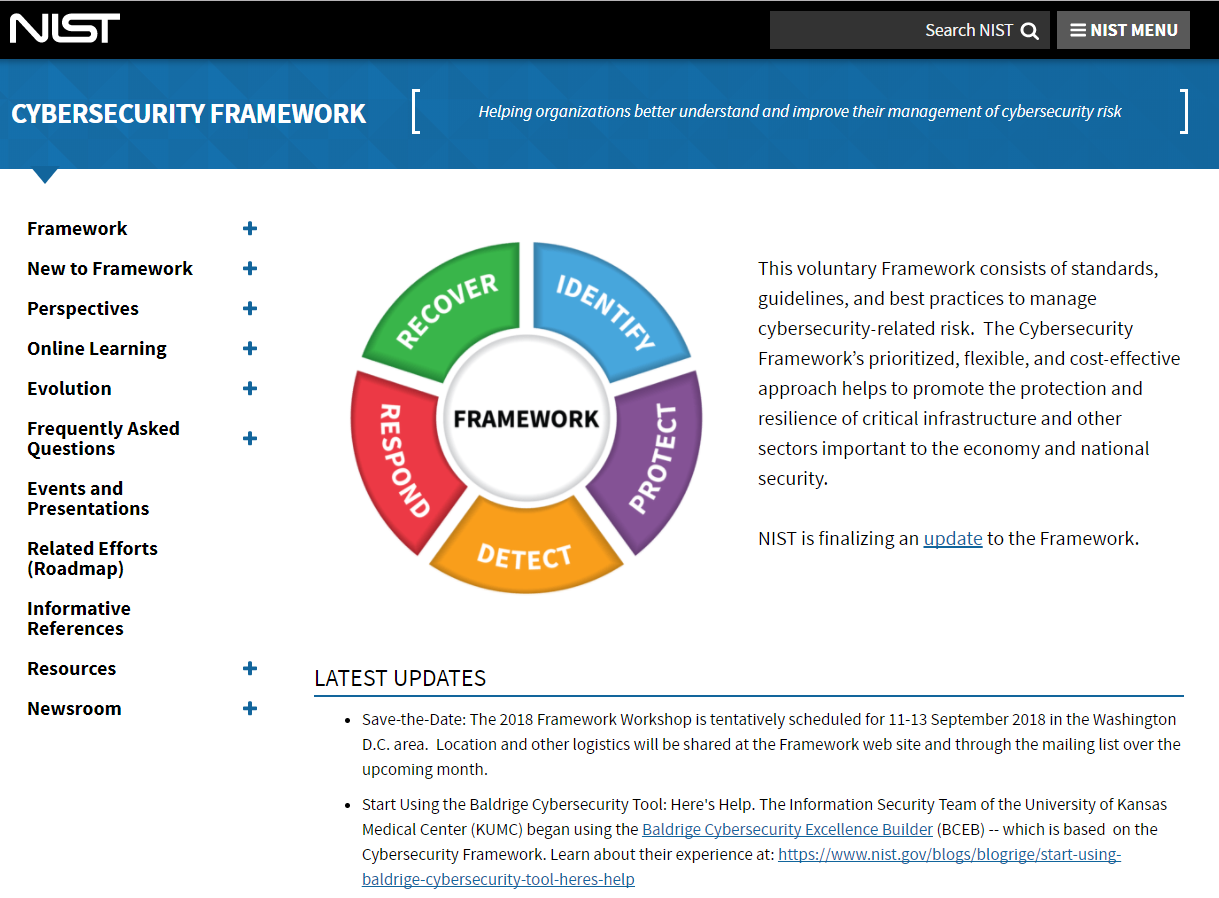 48
Questions?
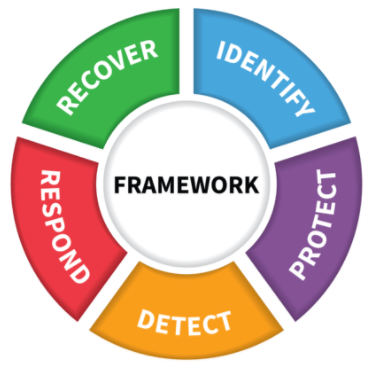 49